ANTIBODIES TO RODS/RINGS  
         Bâtonnets et Anneaux
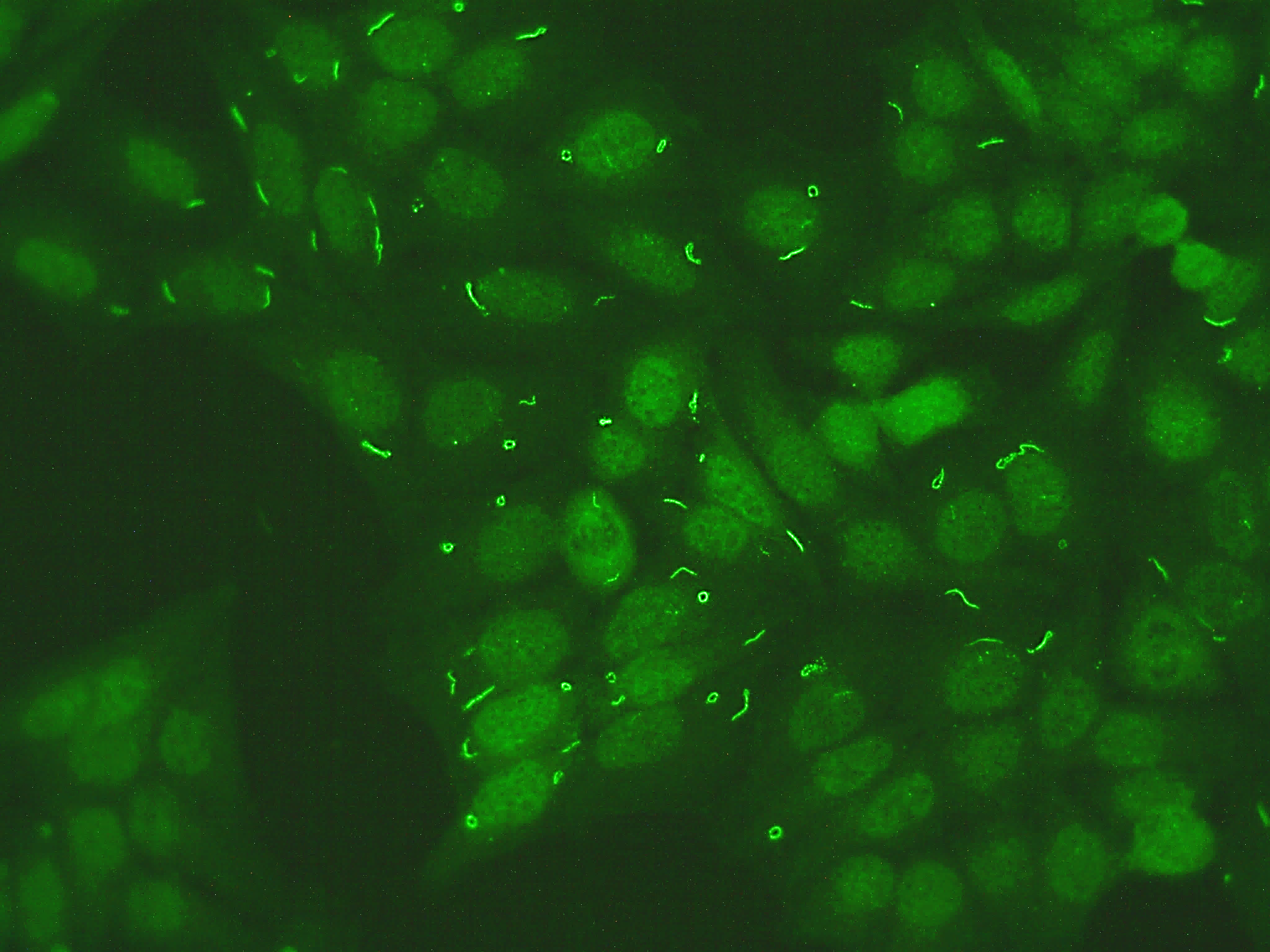 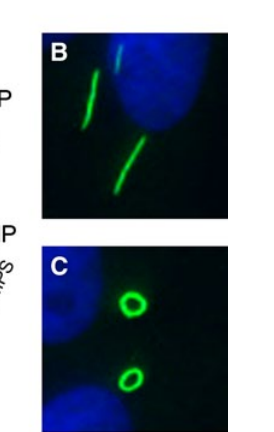 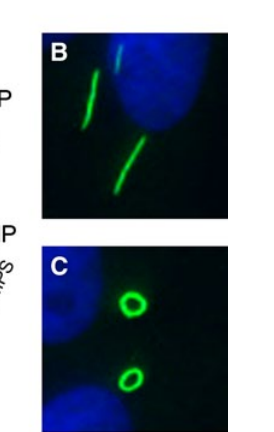 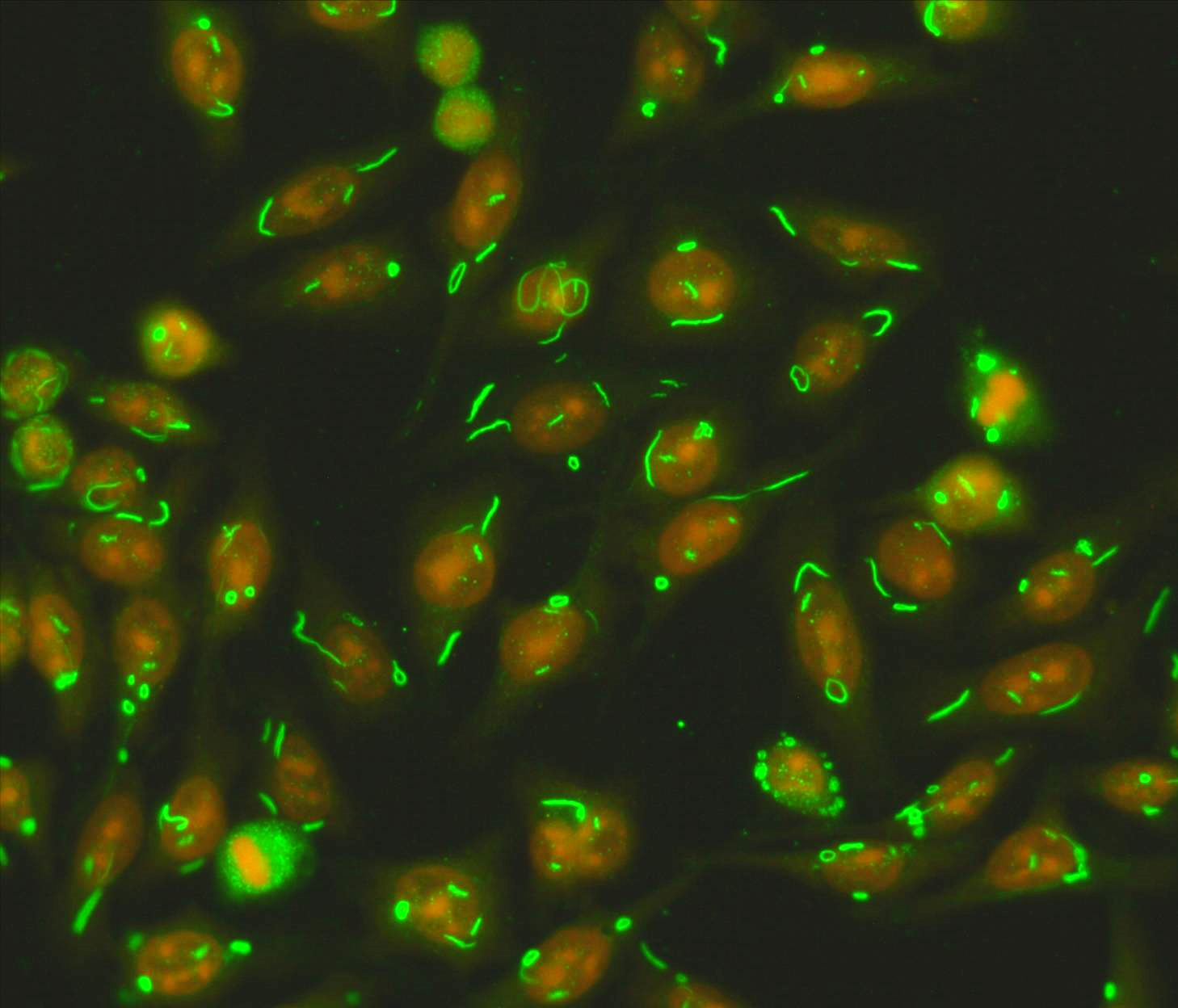 ETHIDIUM BROMID
ZEUS
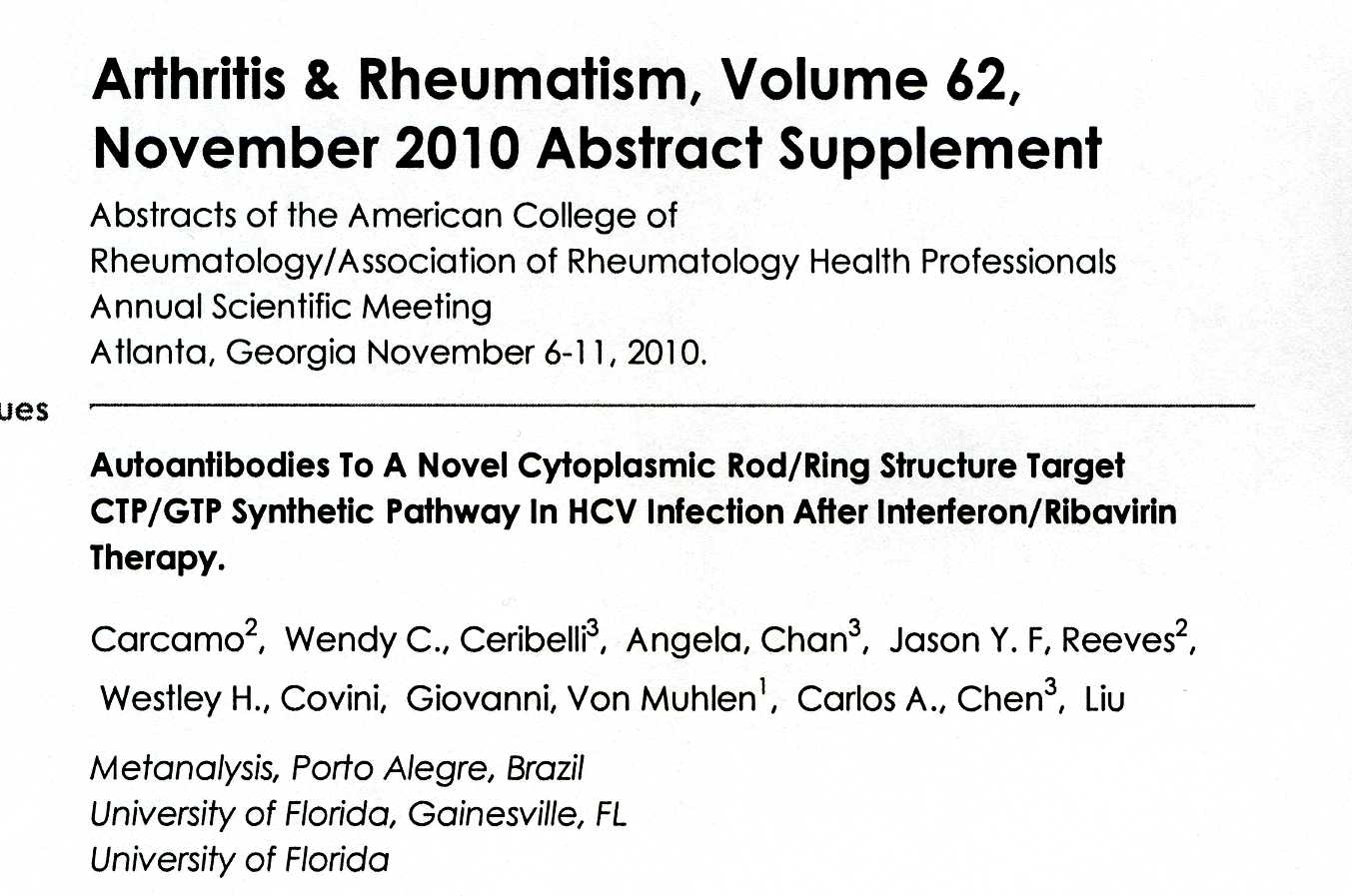 ( 1639)
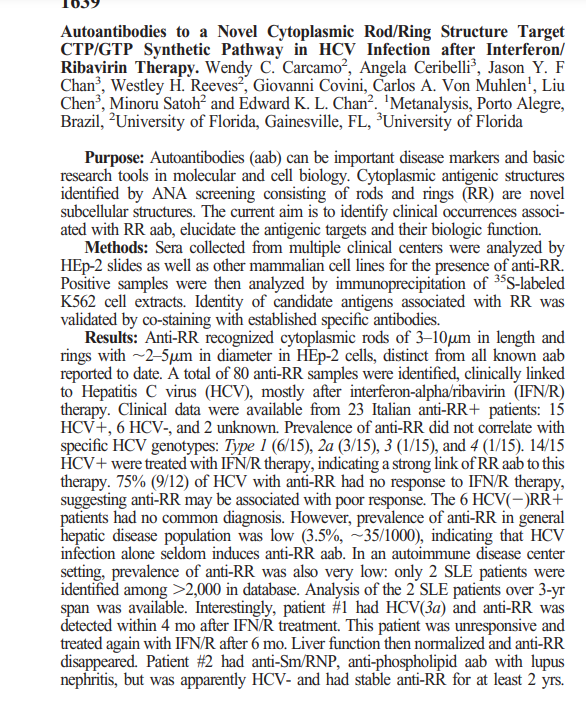 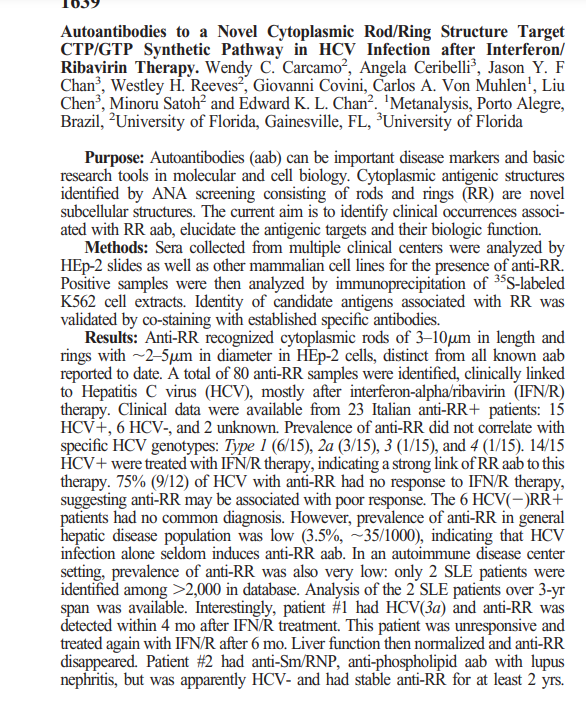 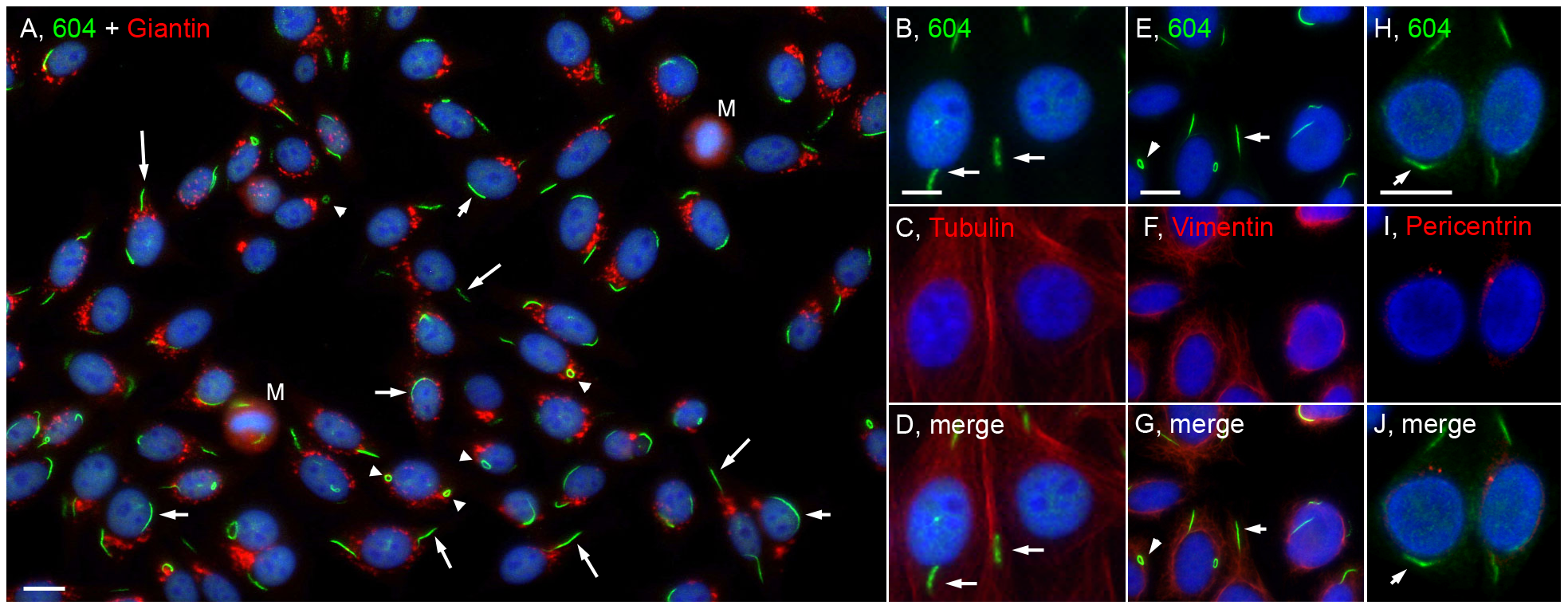 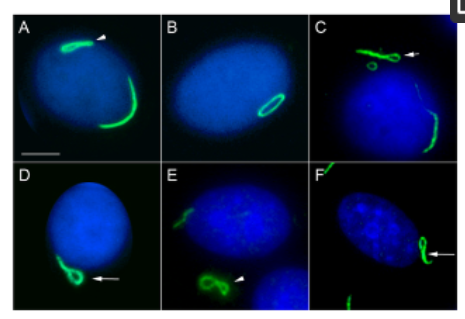 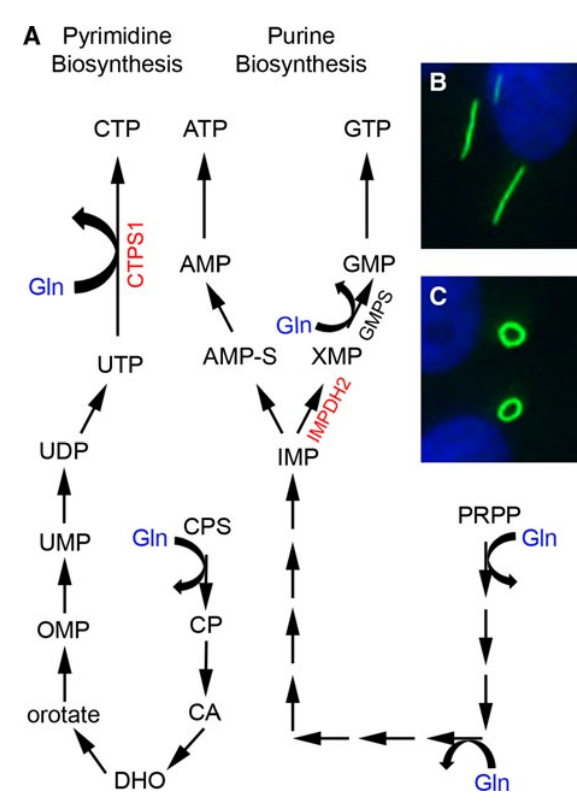 Pyrimidine
Biosynthesis
Purine
Biosynthesis
CTPS1
IMPDH
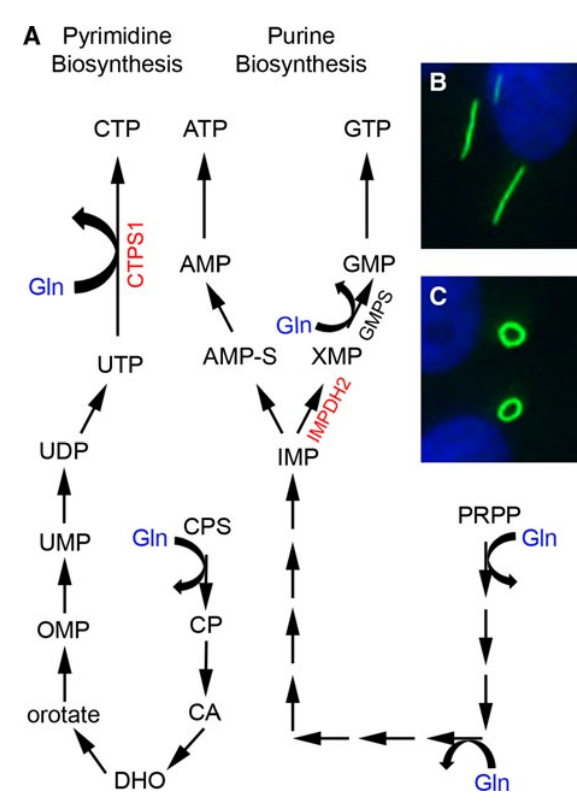 Pyrimidine
Biosynthesis
Purine
Biosynthesis
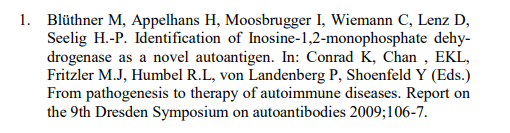 CTPS1
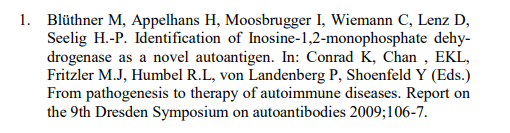 IMPDH
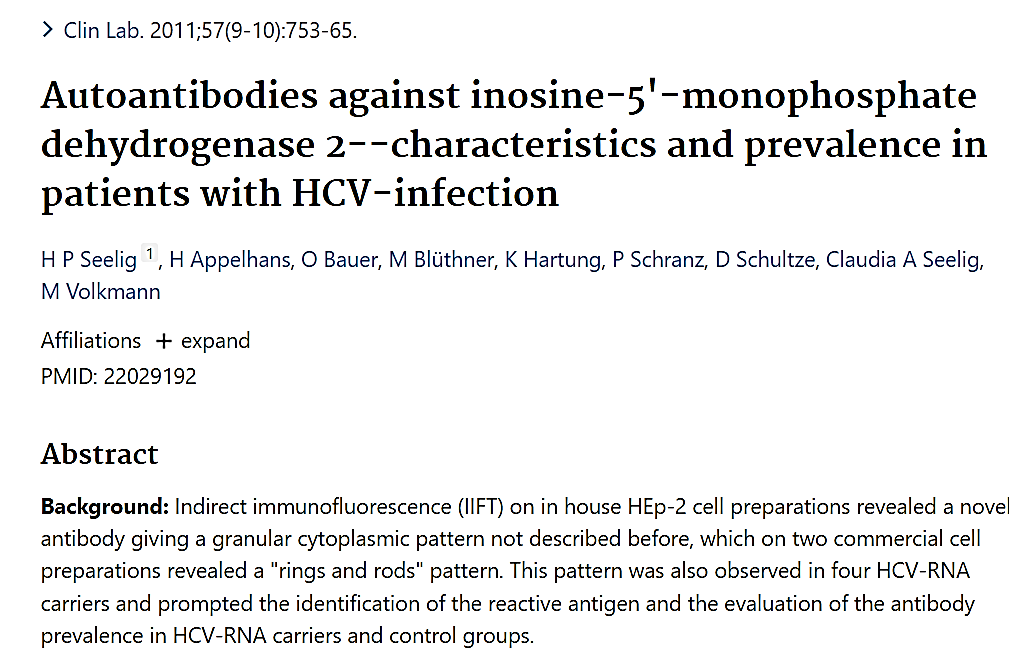 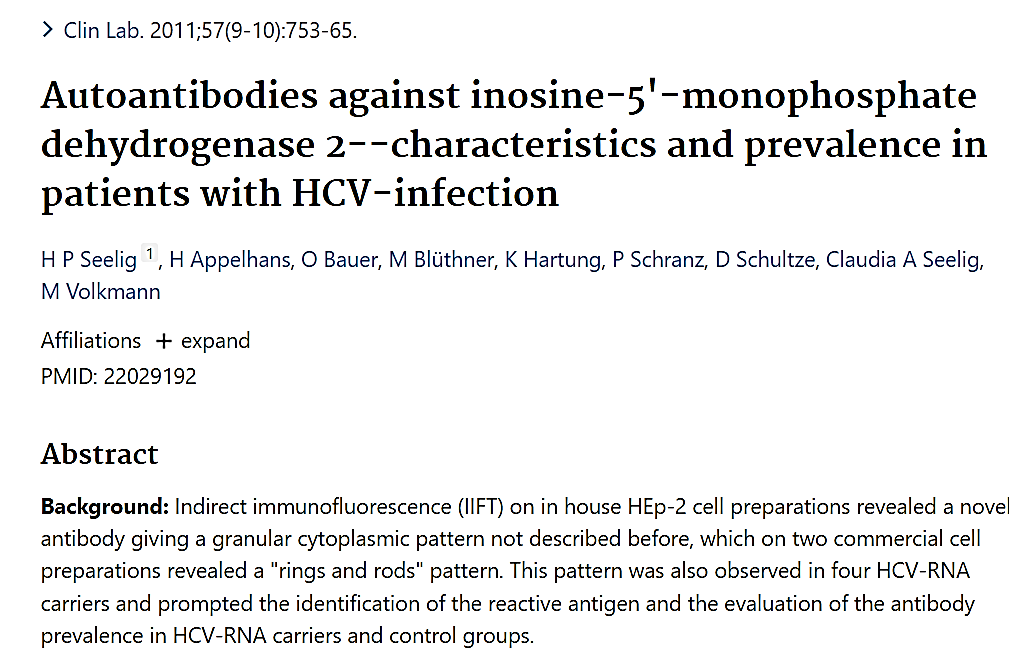 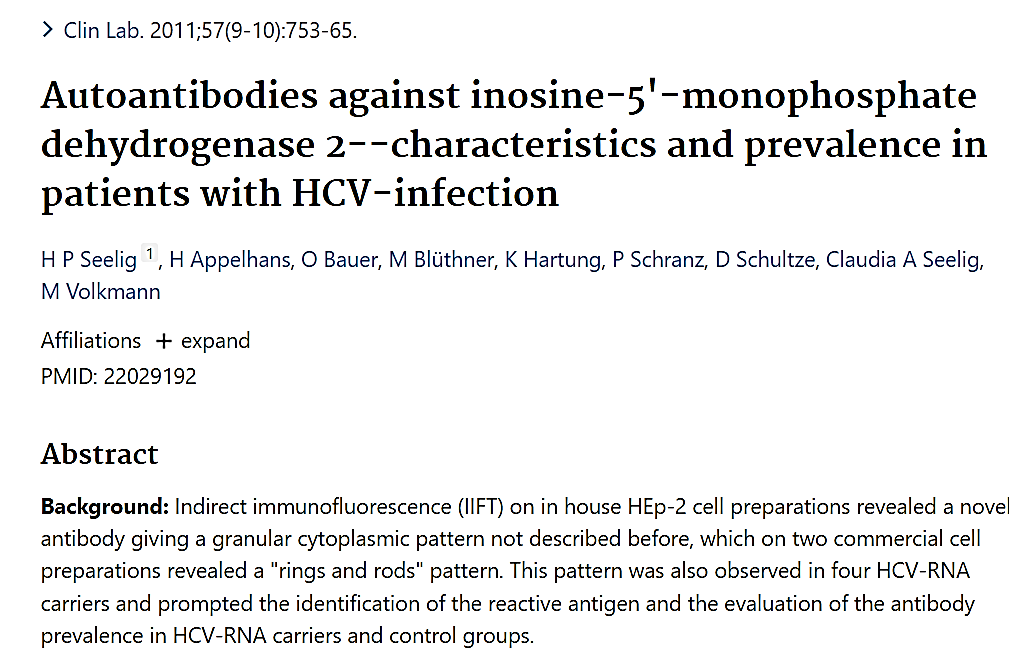 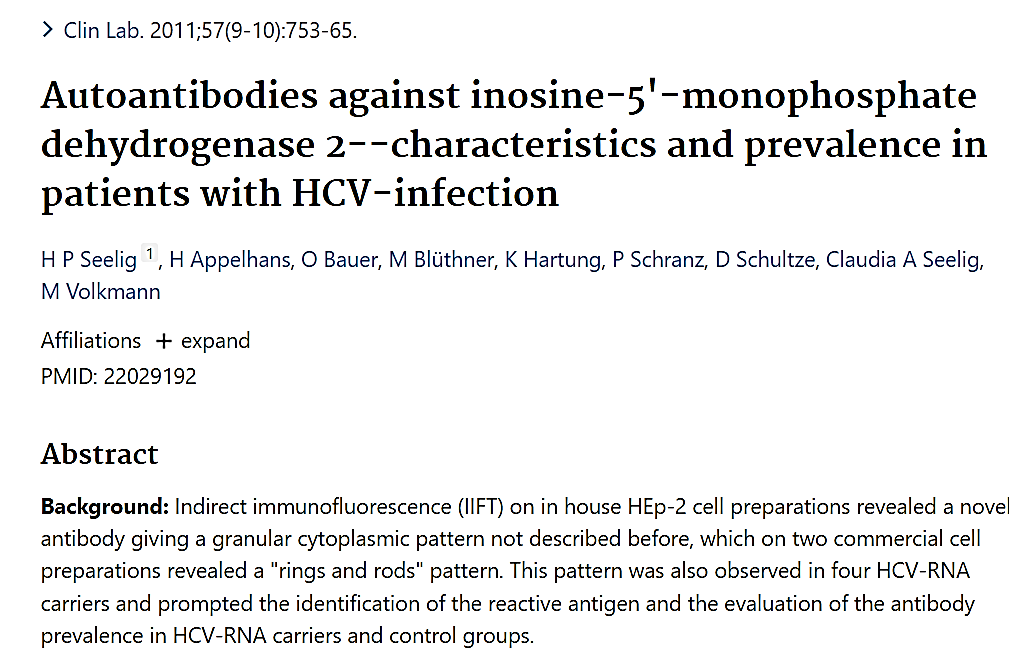 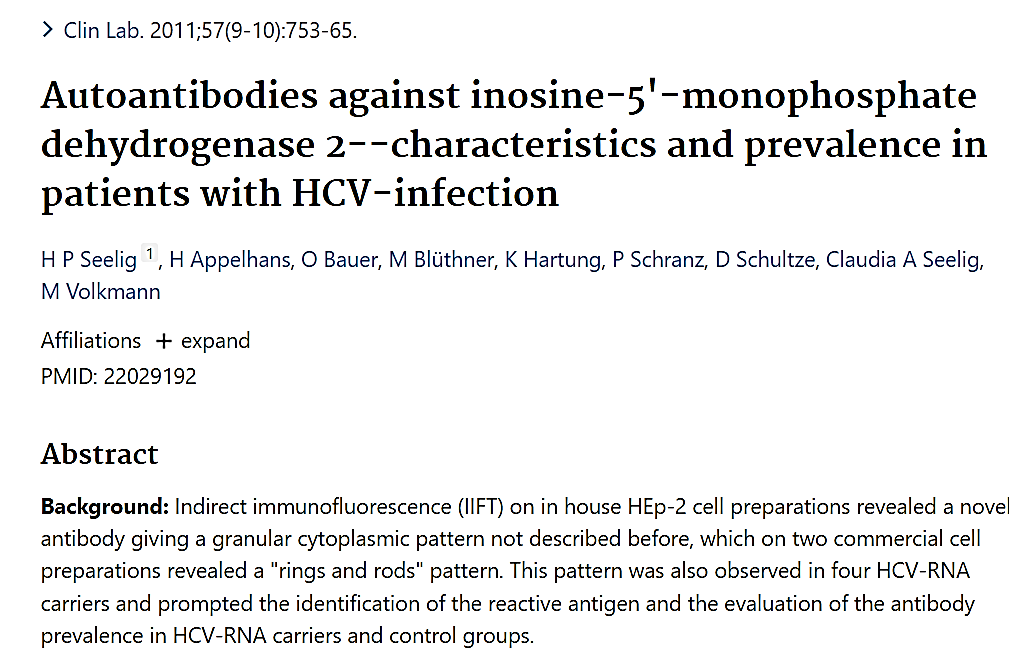 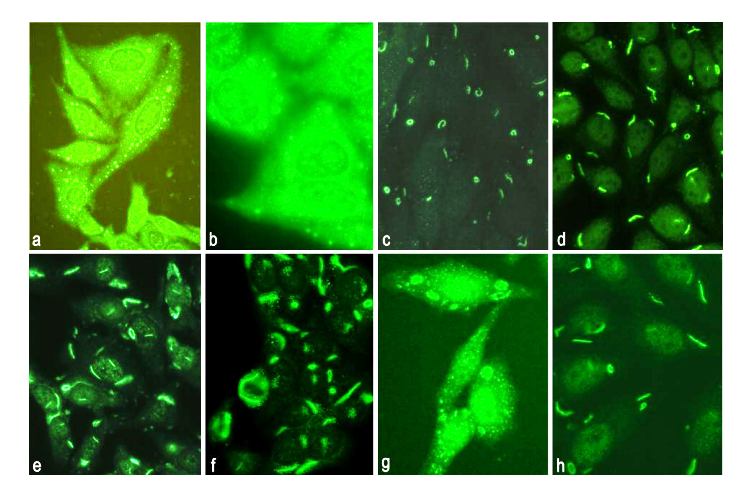 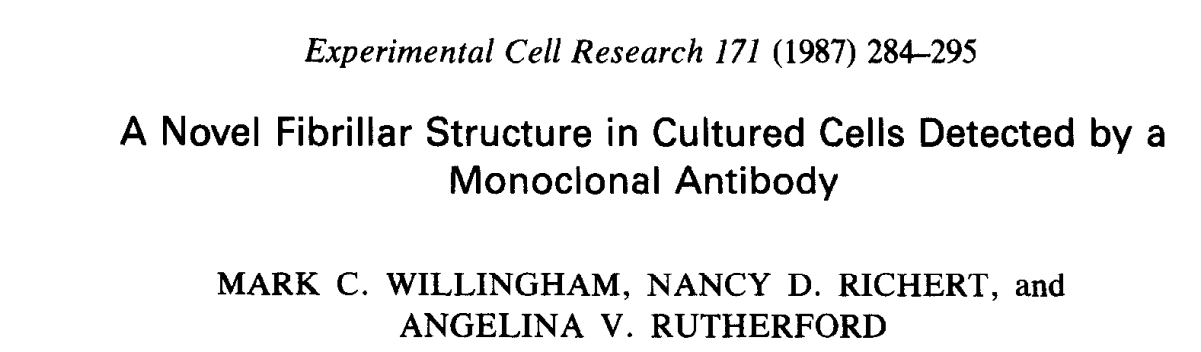 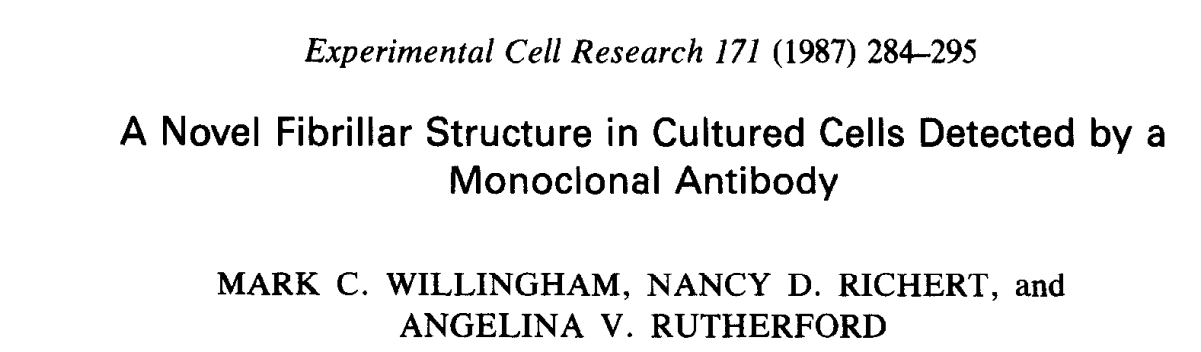 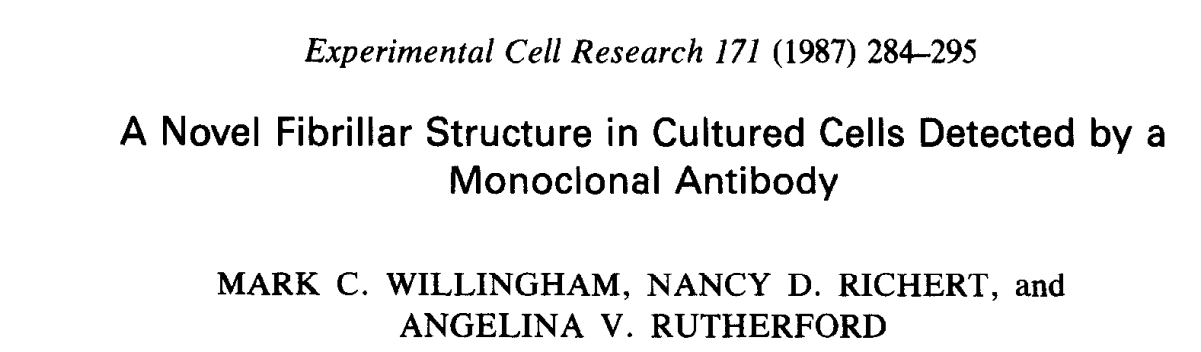 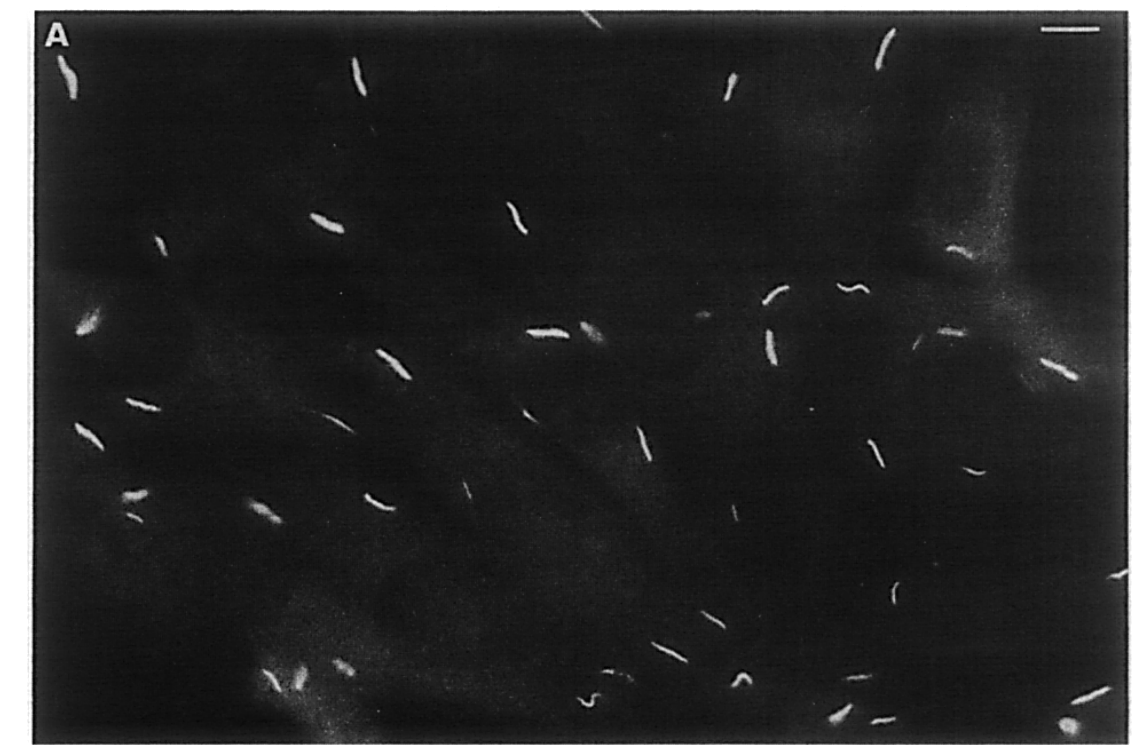 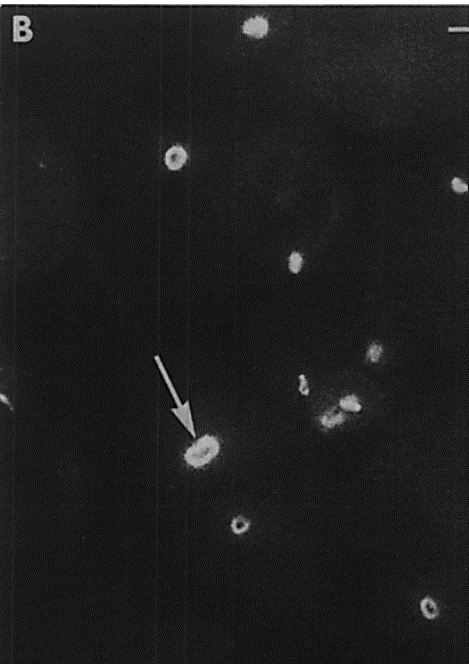 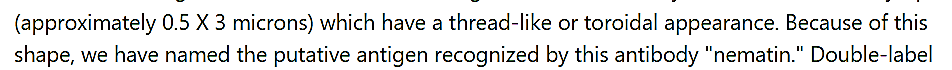 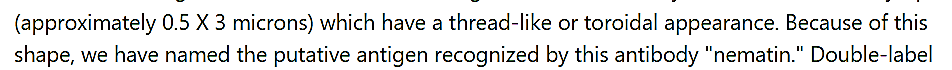 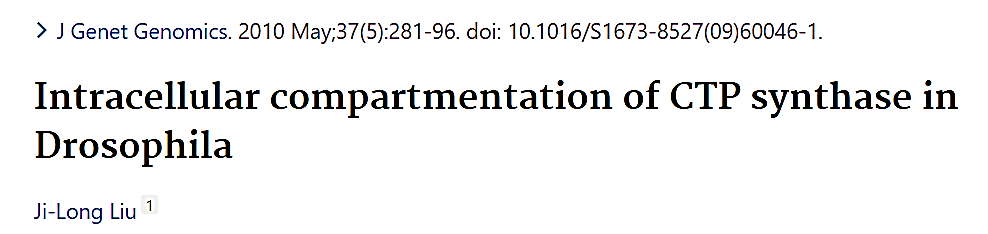 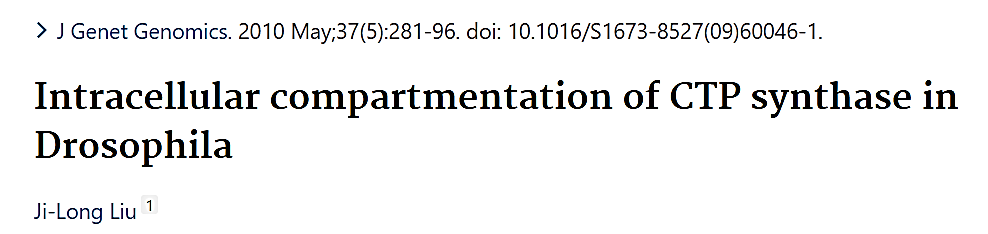 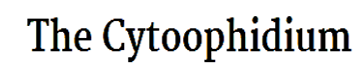 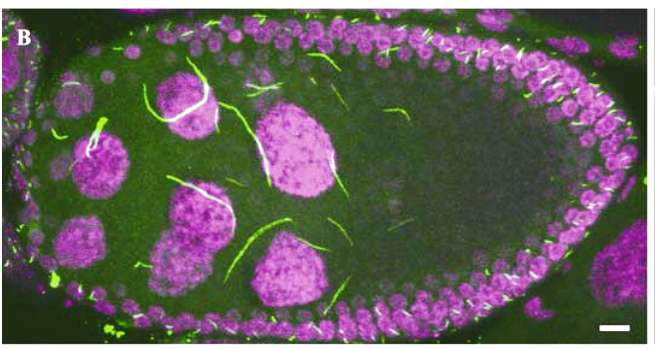 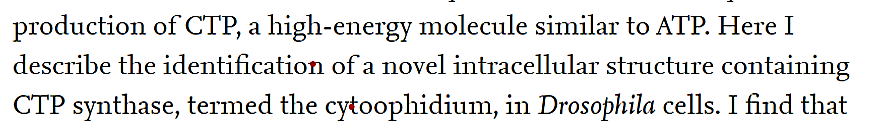 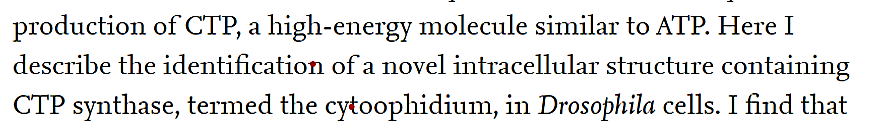 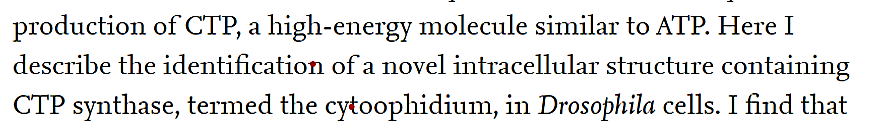 OPHADIA
 SNAKE
 SERPENT
RIBAVIRINE
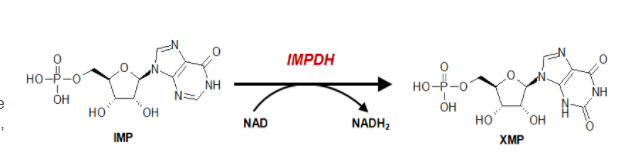 IMPDH 2
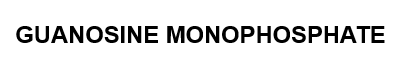 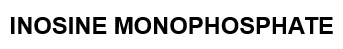 ANTICORPS
ANTI-IMPDH2
CHANGEMENT CONFORMATIONEL
POLYMERISATION EN STRUCTURES
 FILAMENTEUSES
FORMATION DE RODS/RINGS
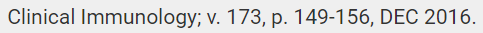 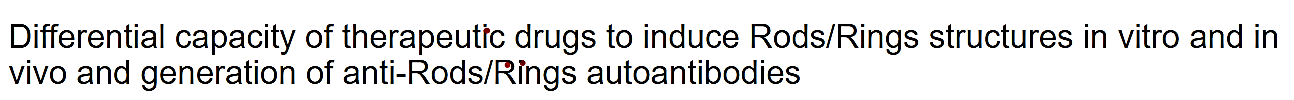 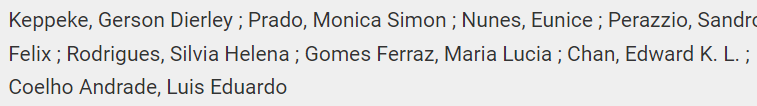 ANTI-RR ANTIBODIES
Cellules Hep2
EXPOSITION    ELIMINATION
SLE/  Mycophenolate     78  neg.
         Azathioprine          55  neg
         Methotrexate         30  neg
PR     Methotrexate         10   1
                                        (1/160)
30’       24 h        1 h       24 h
Ribavirin                 96%       99%           99%         81%
Mycophenolate    96%        99%           35%           1%
Azathioprine          97%       99%           32%           2%
Méthotrexate        33%       79%           0.8 %  
Acyclovir                   3%       94%           0.8%
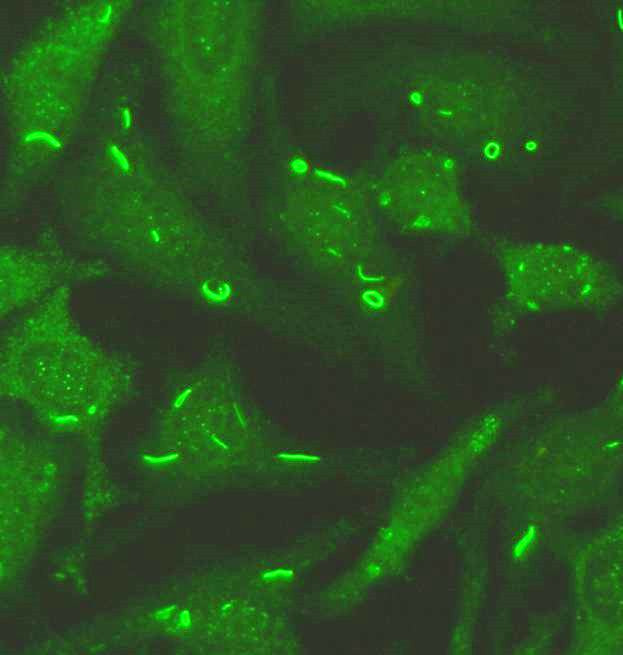 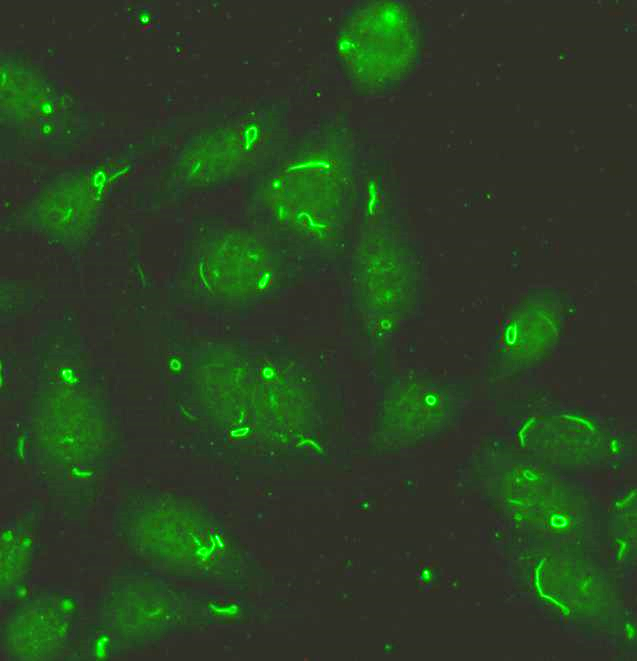 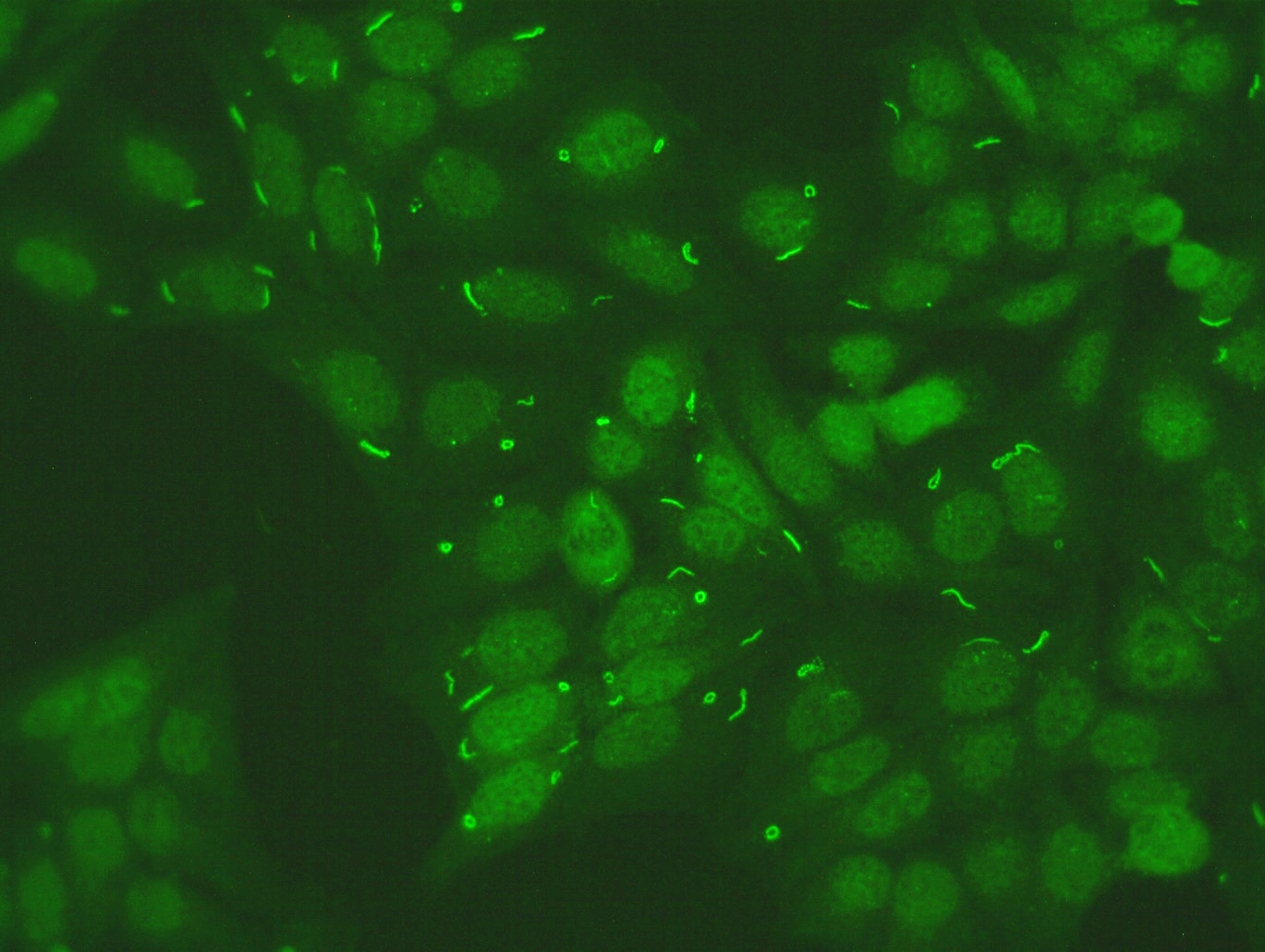 MBL
ZEUSS
INOVA
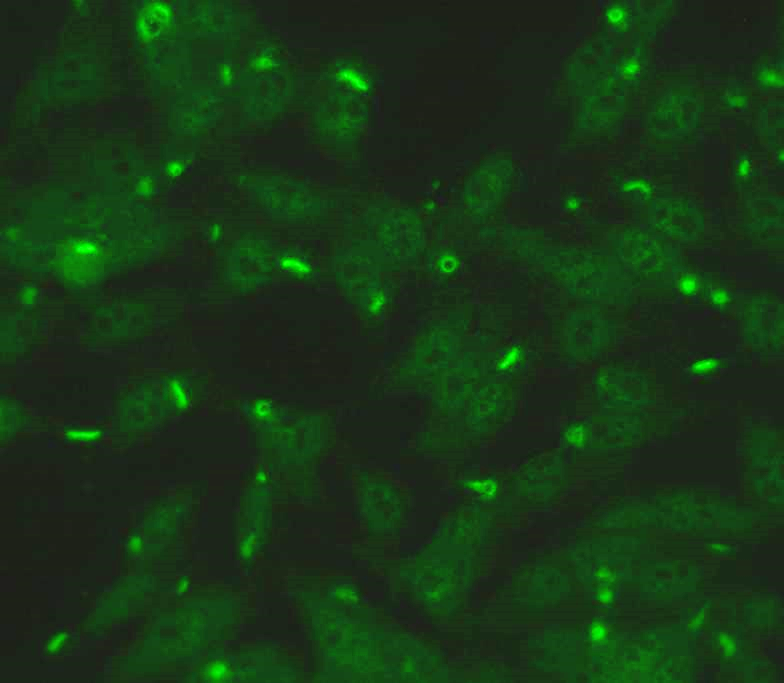 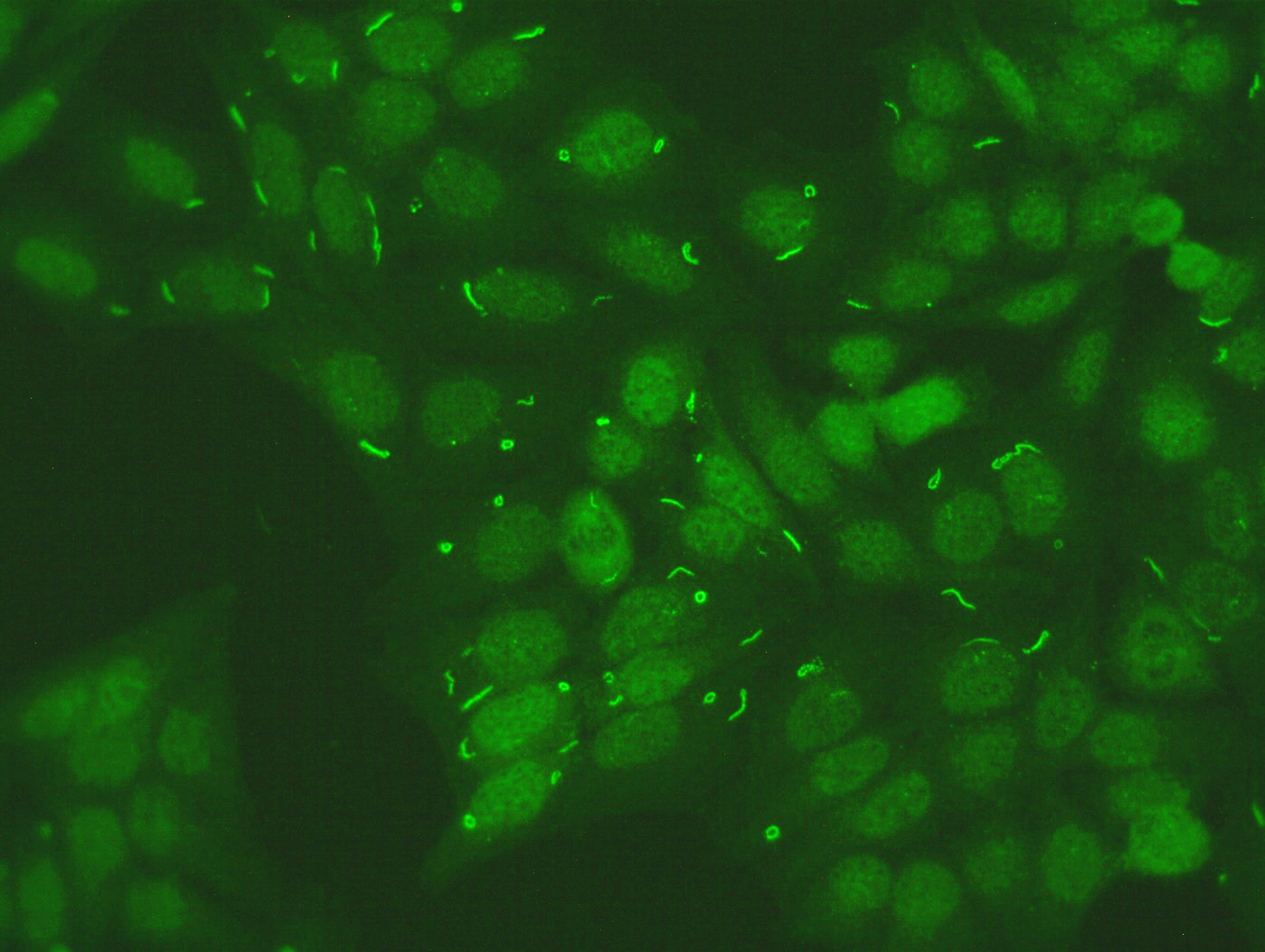 EUROIMMUN
VIRIMMUN
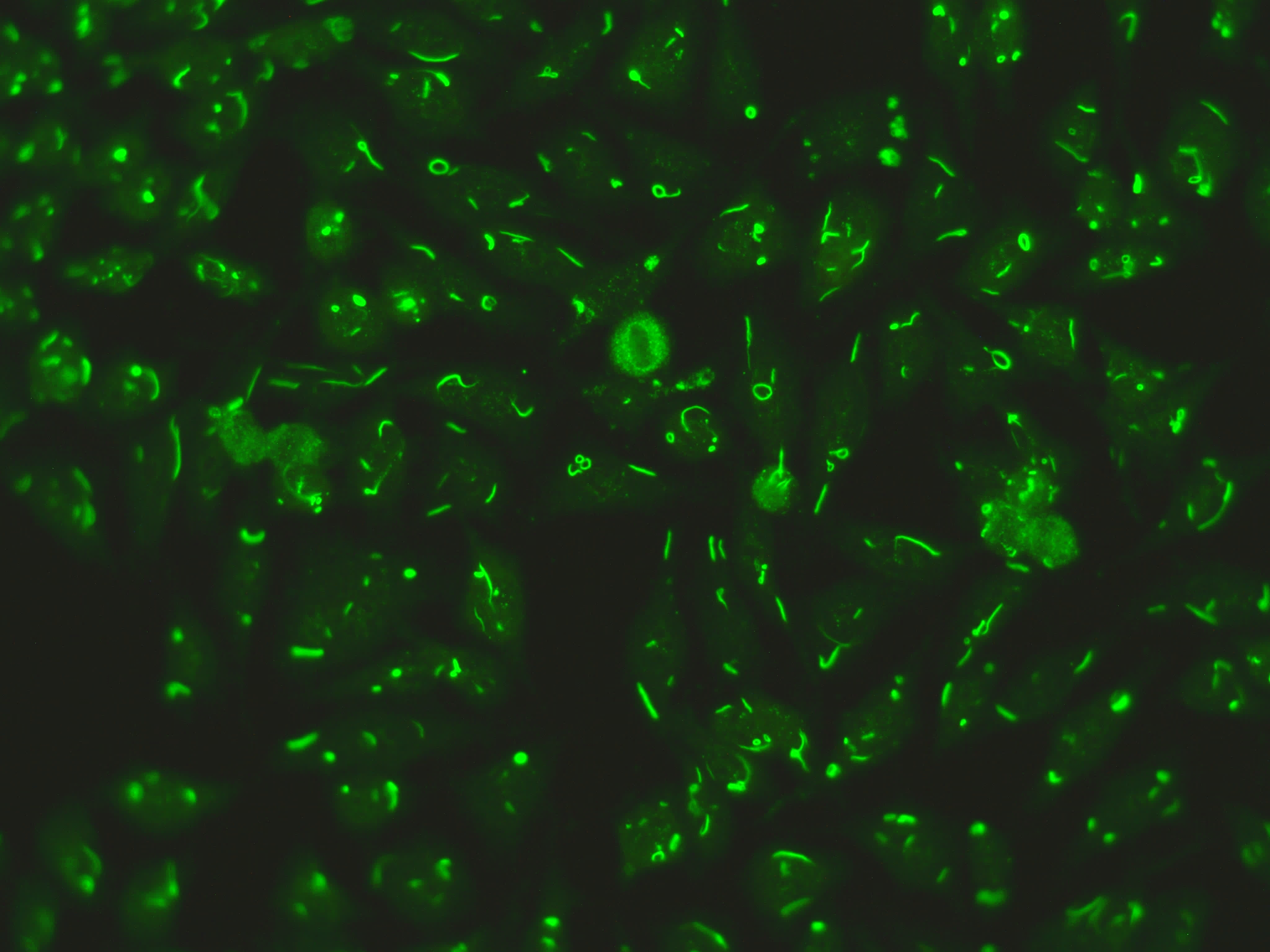 STRASB.   ZEUS
STRASB 1   INOVA
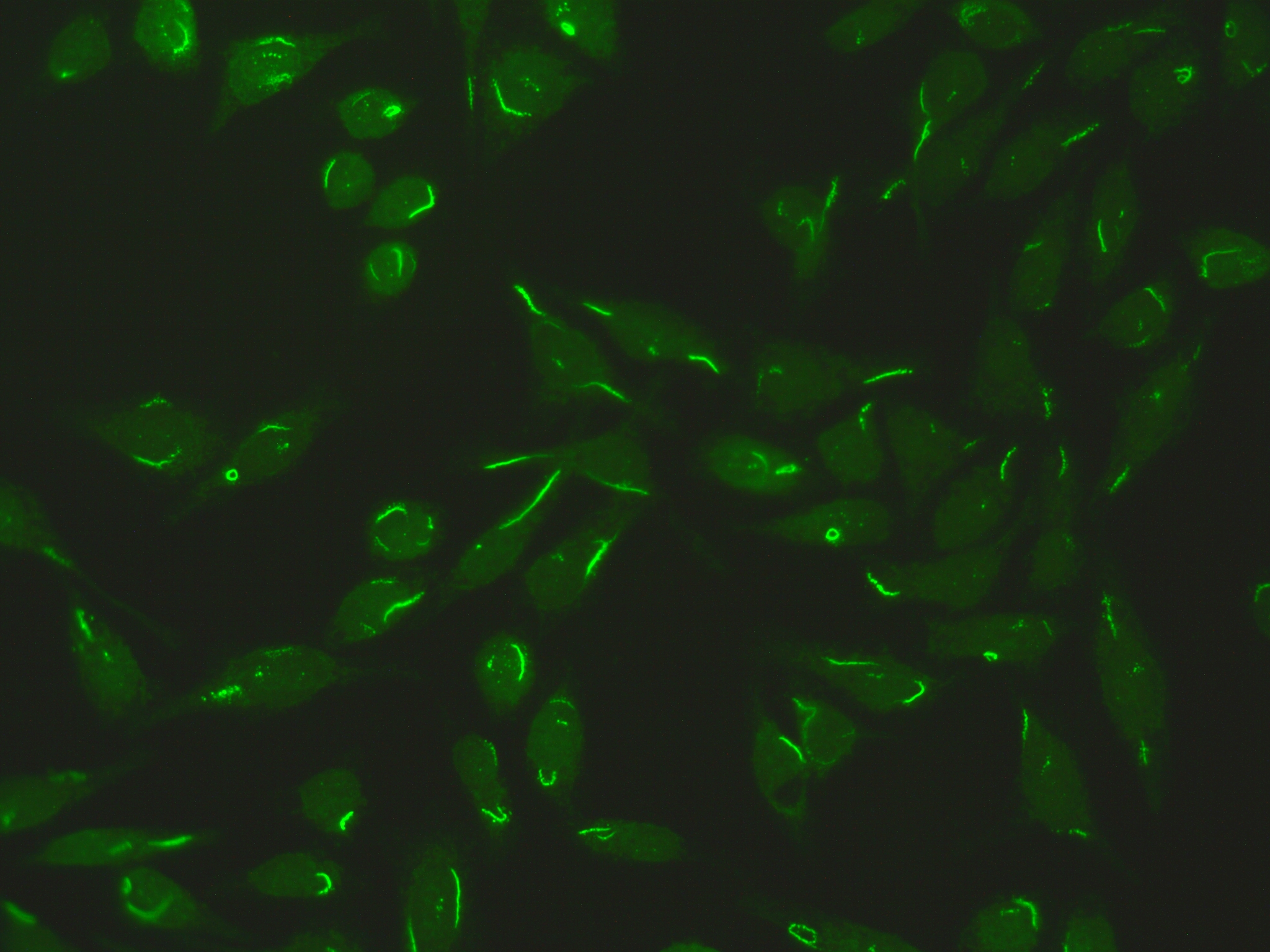 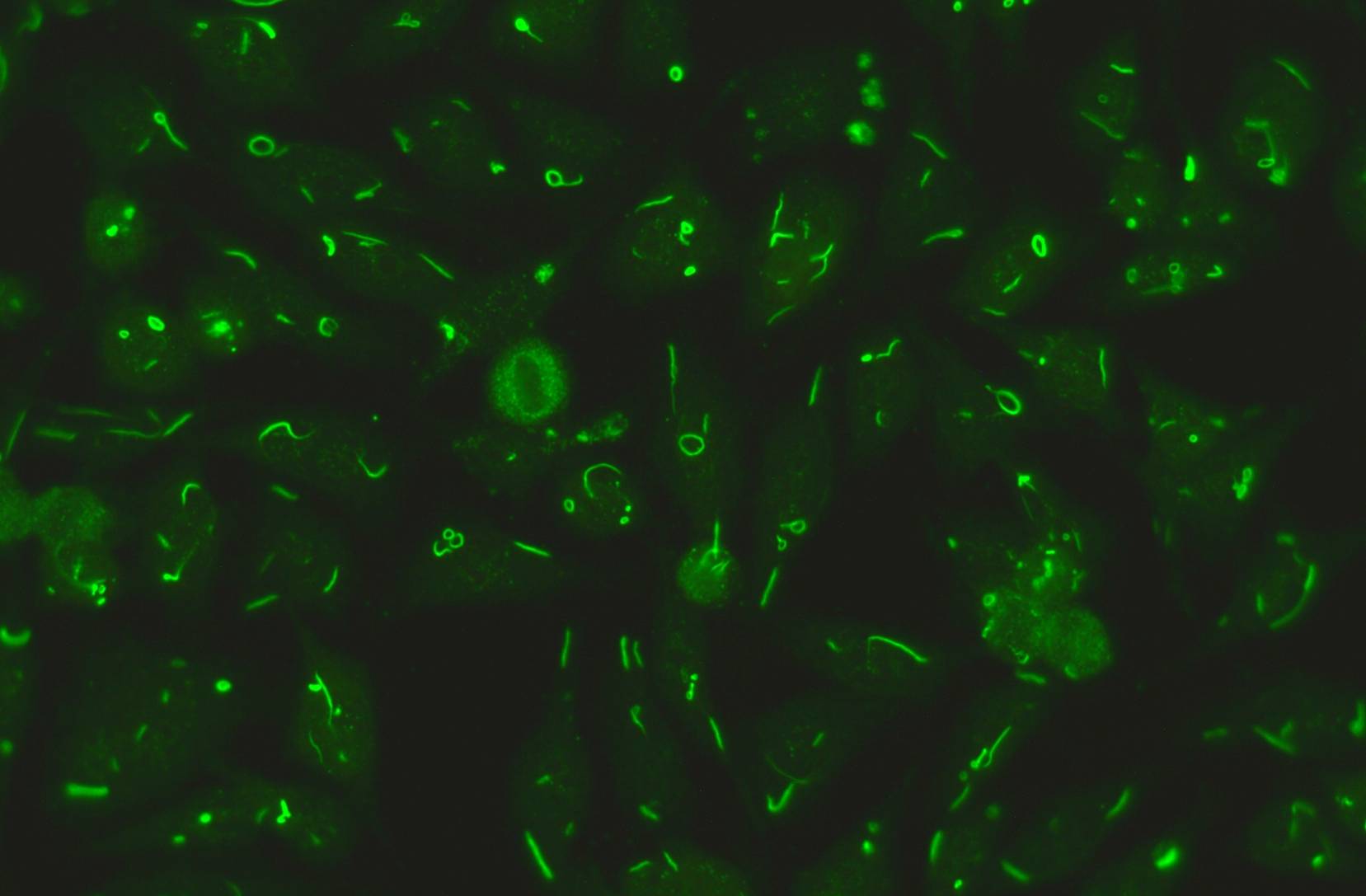 HABER.  ZEUS
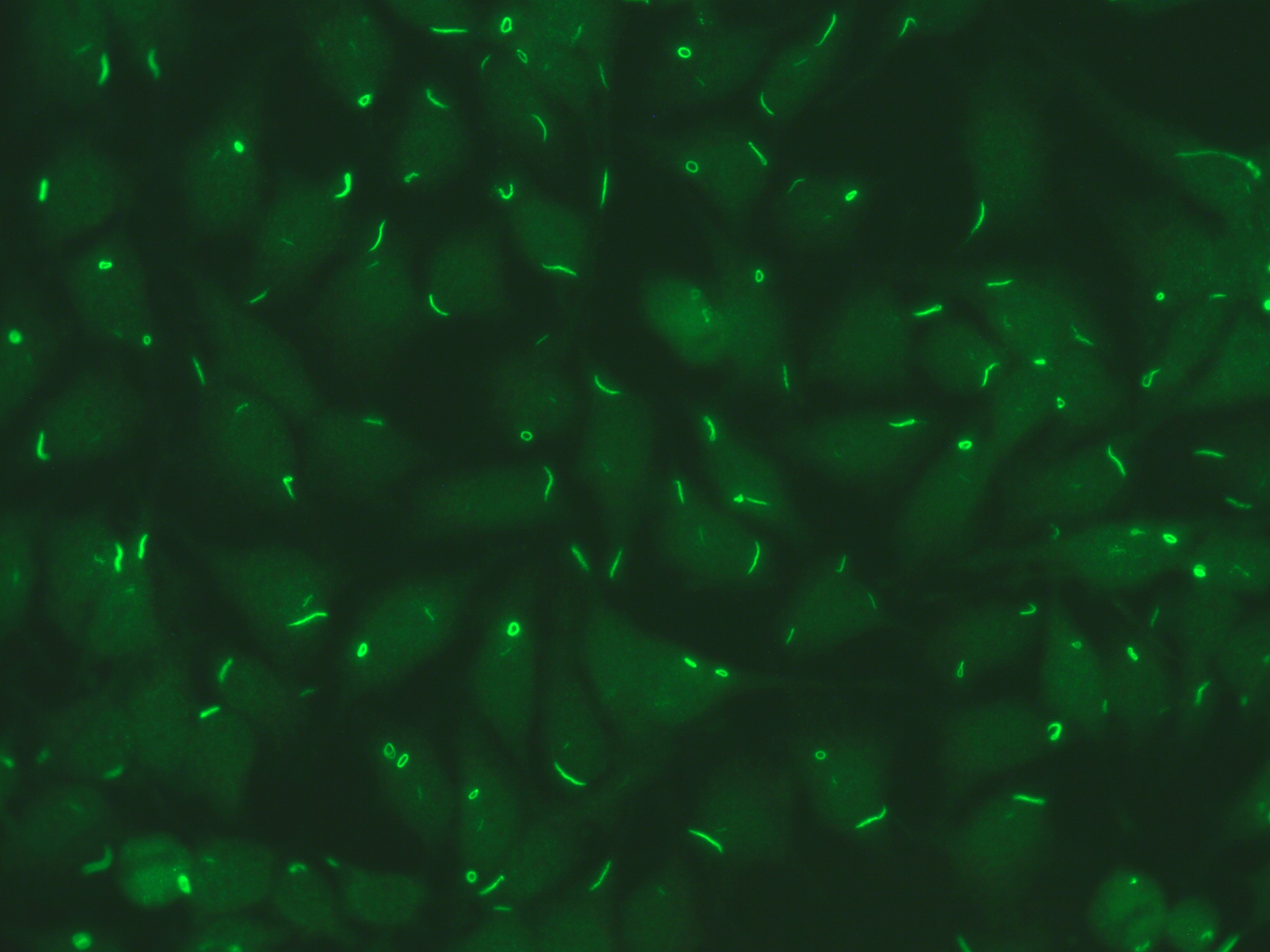 HABER.  INOVA
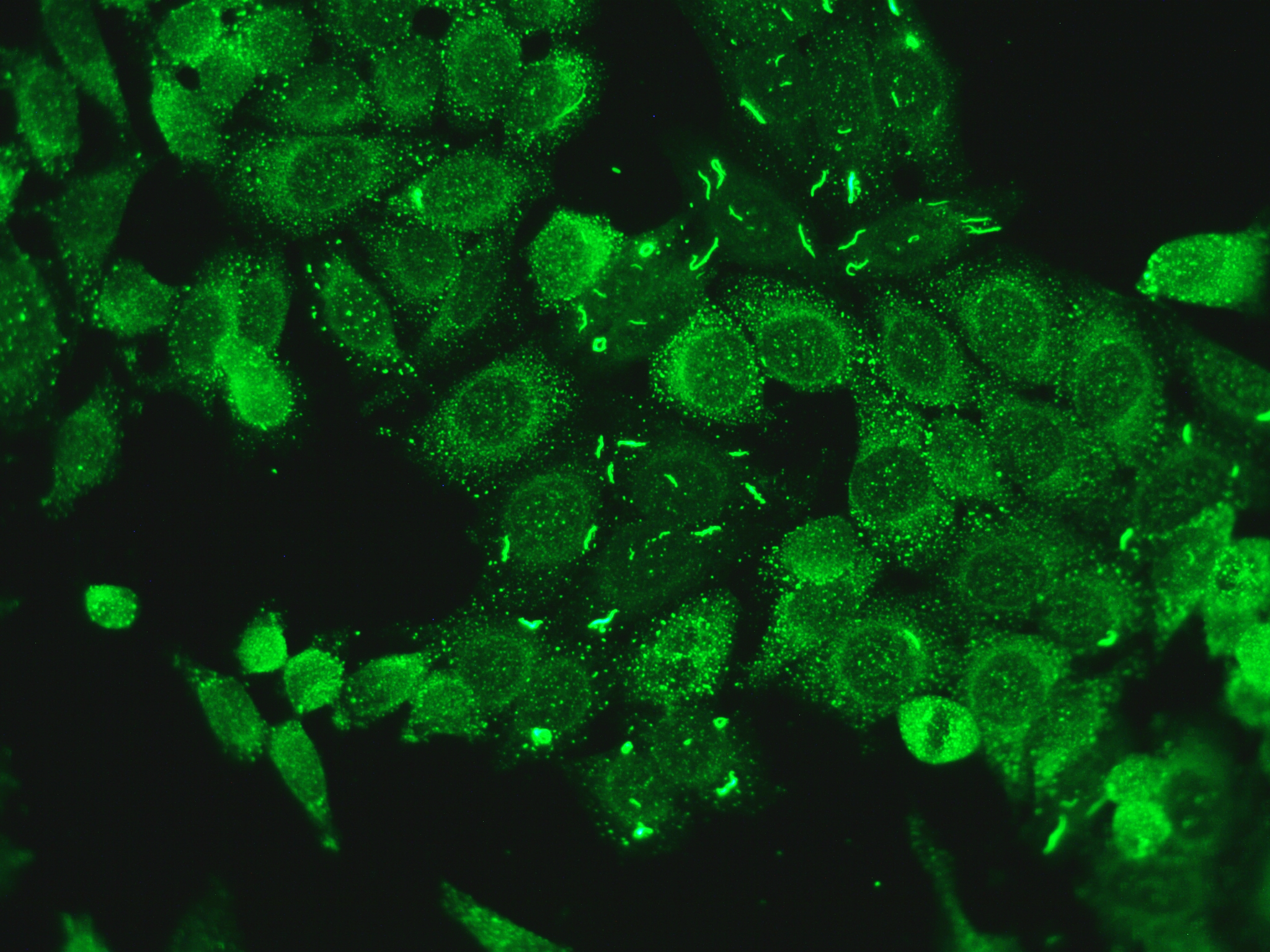 HABER.  EUROIMMUN
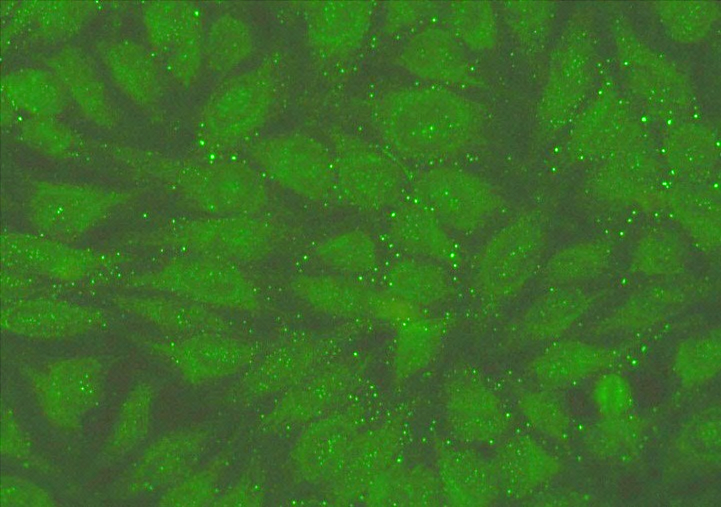 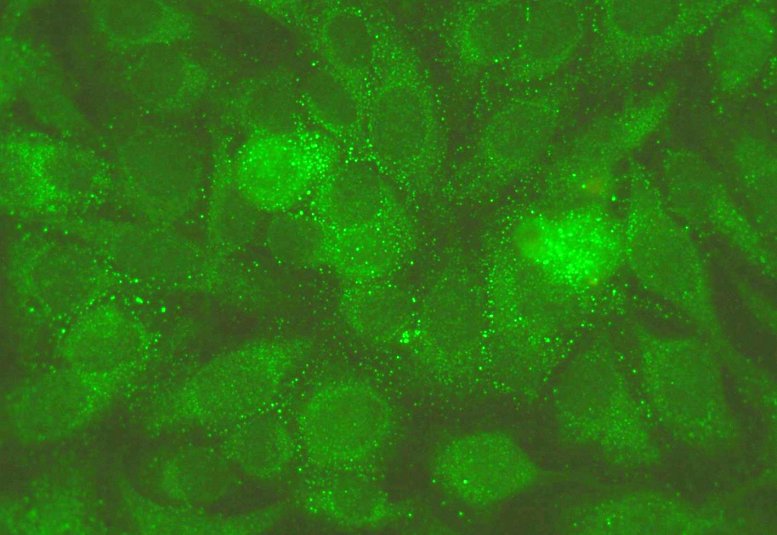 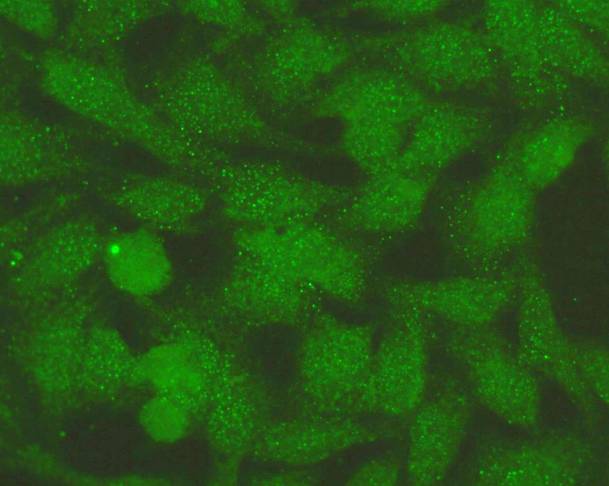 THE BINDING SITE
ALPHADIA
BIOSYSTEM
THE BINDING SITE
BIOSYSTEM
ALPHA-DIA
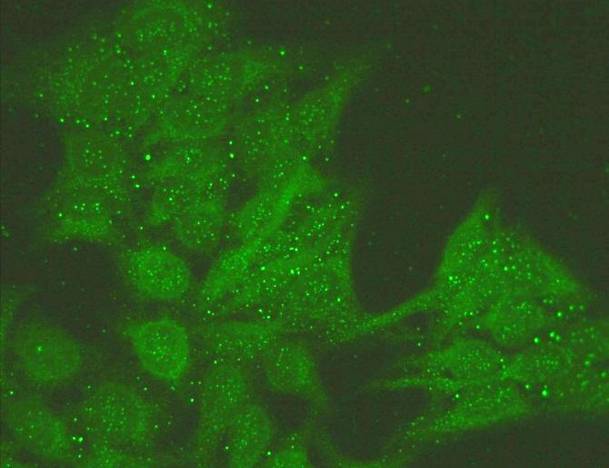 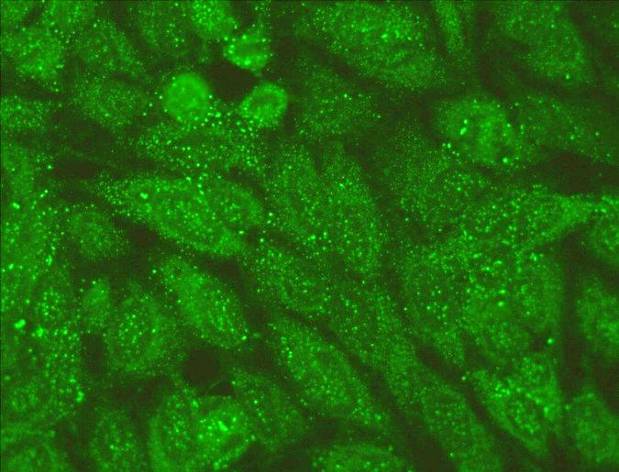 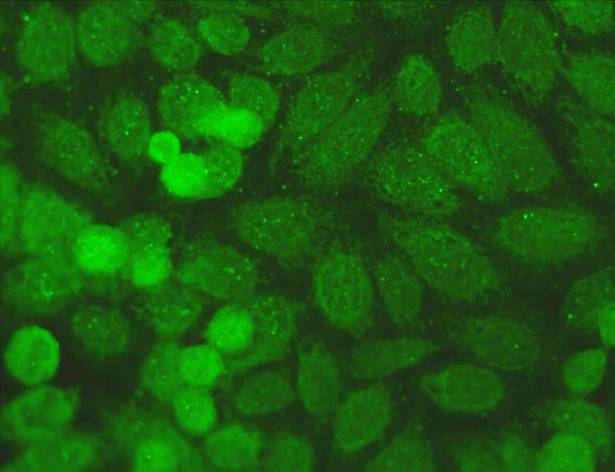 KALLESTAD
MEDICA
MEDICA
DIASORIN
DIASORIN
KALLESTAD
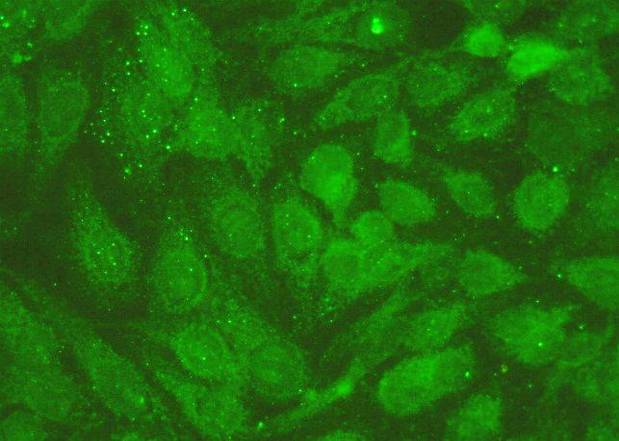 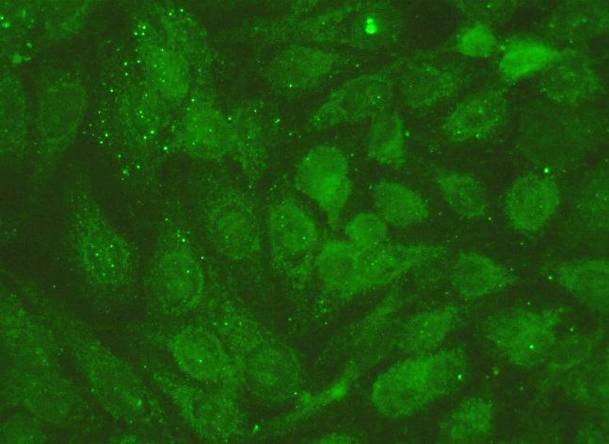 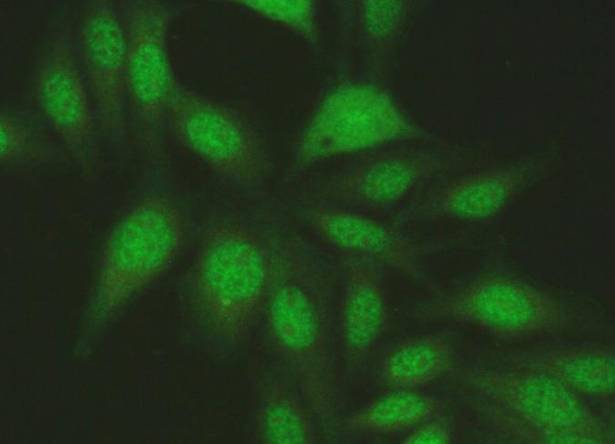 MENARINI
IMMUNOCONCEPT
GENERIC ASSAYS
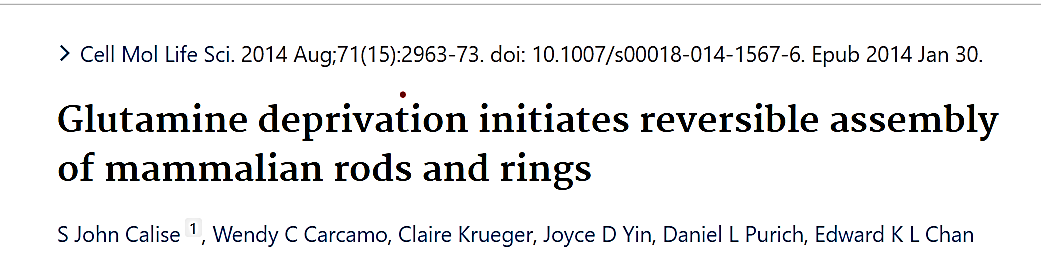 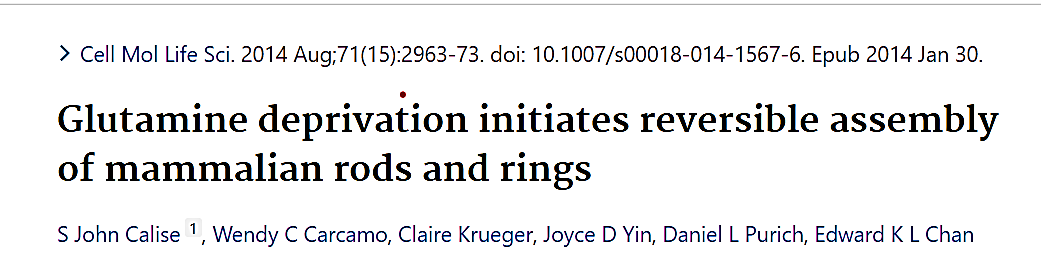 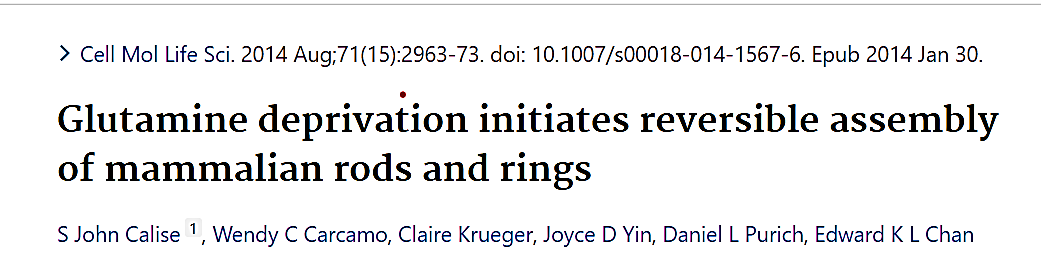 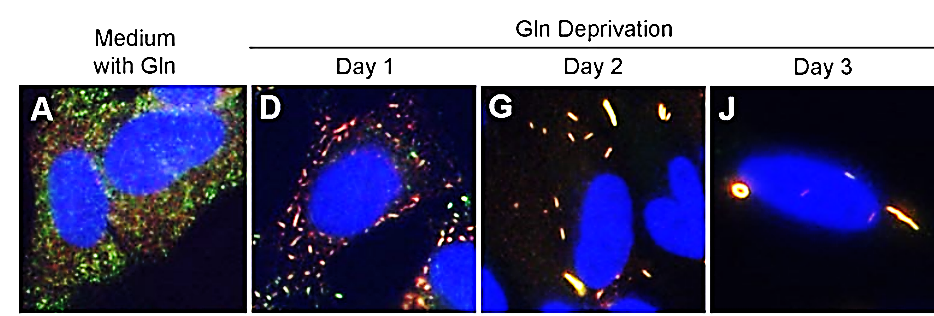 ANTI-IMPDH
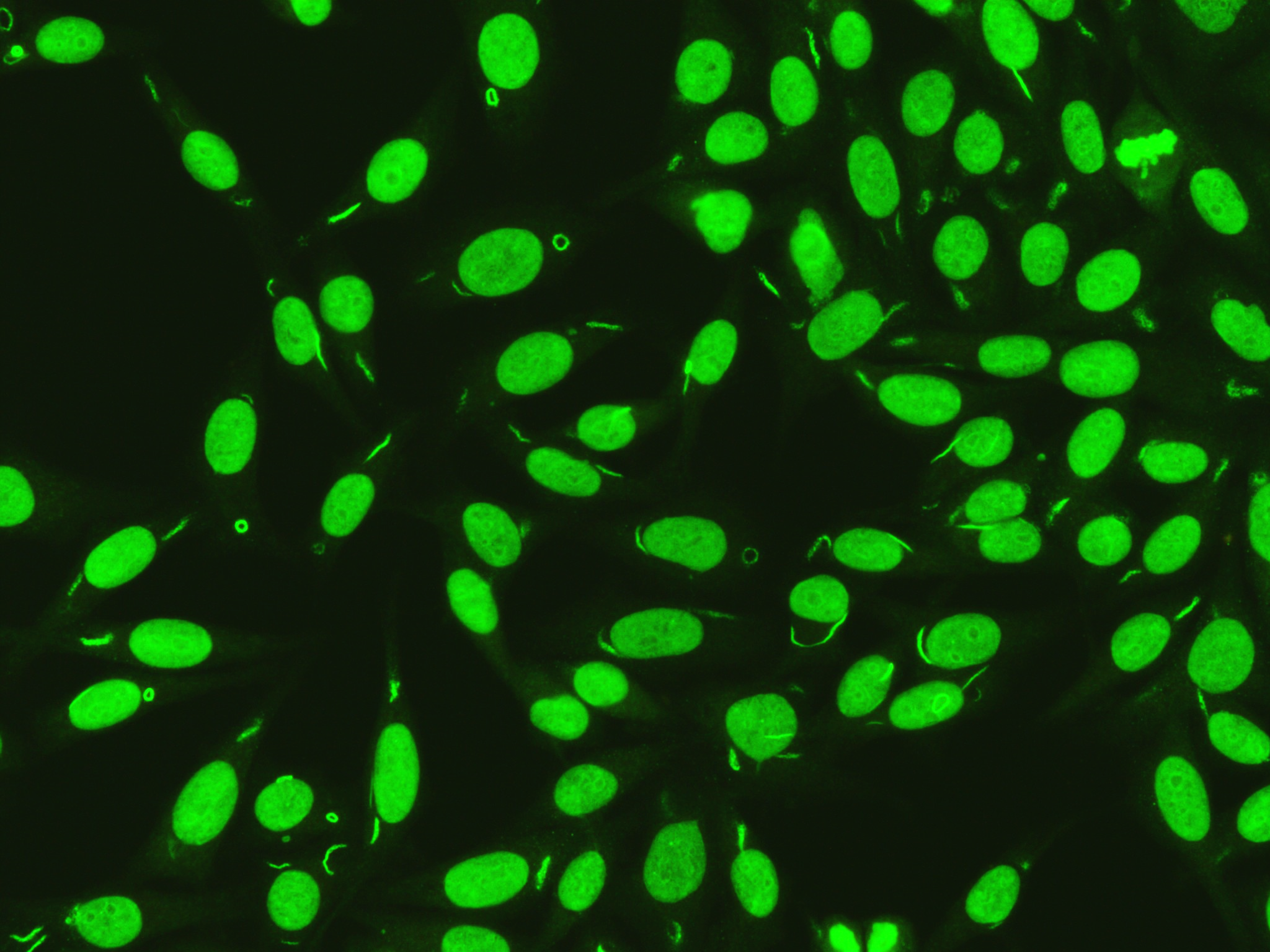 CDC/UIS ANA REFERENCE RR
INOVA
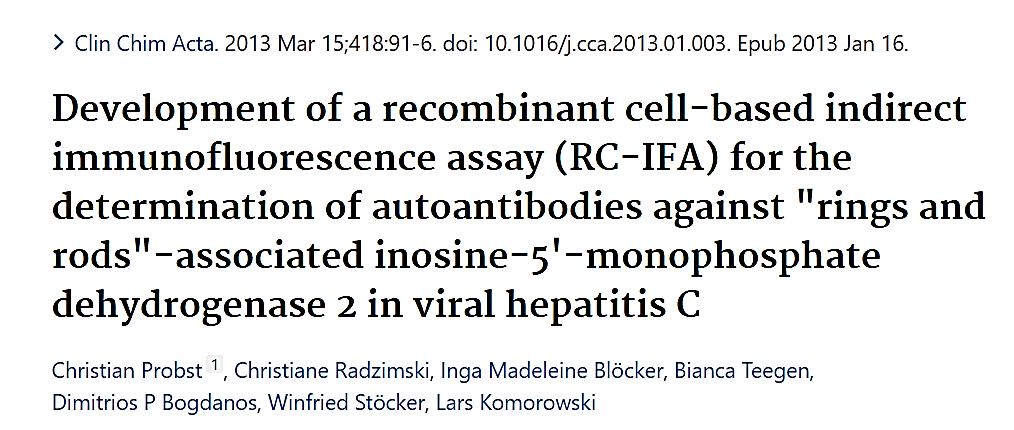 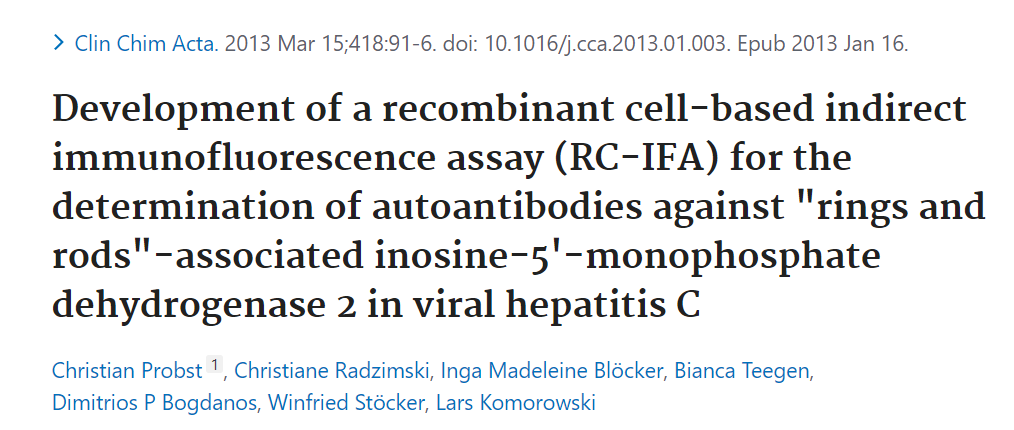 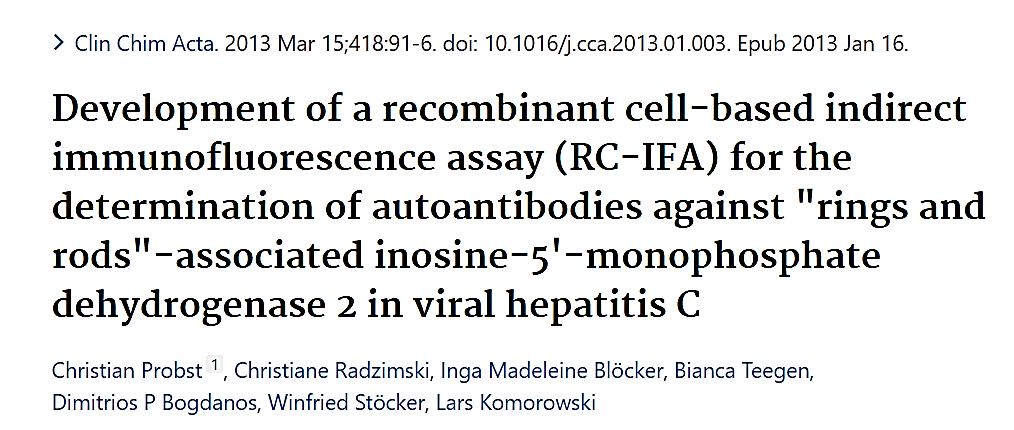 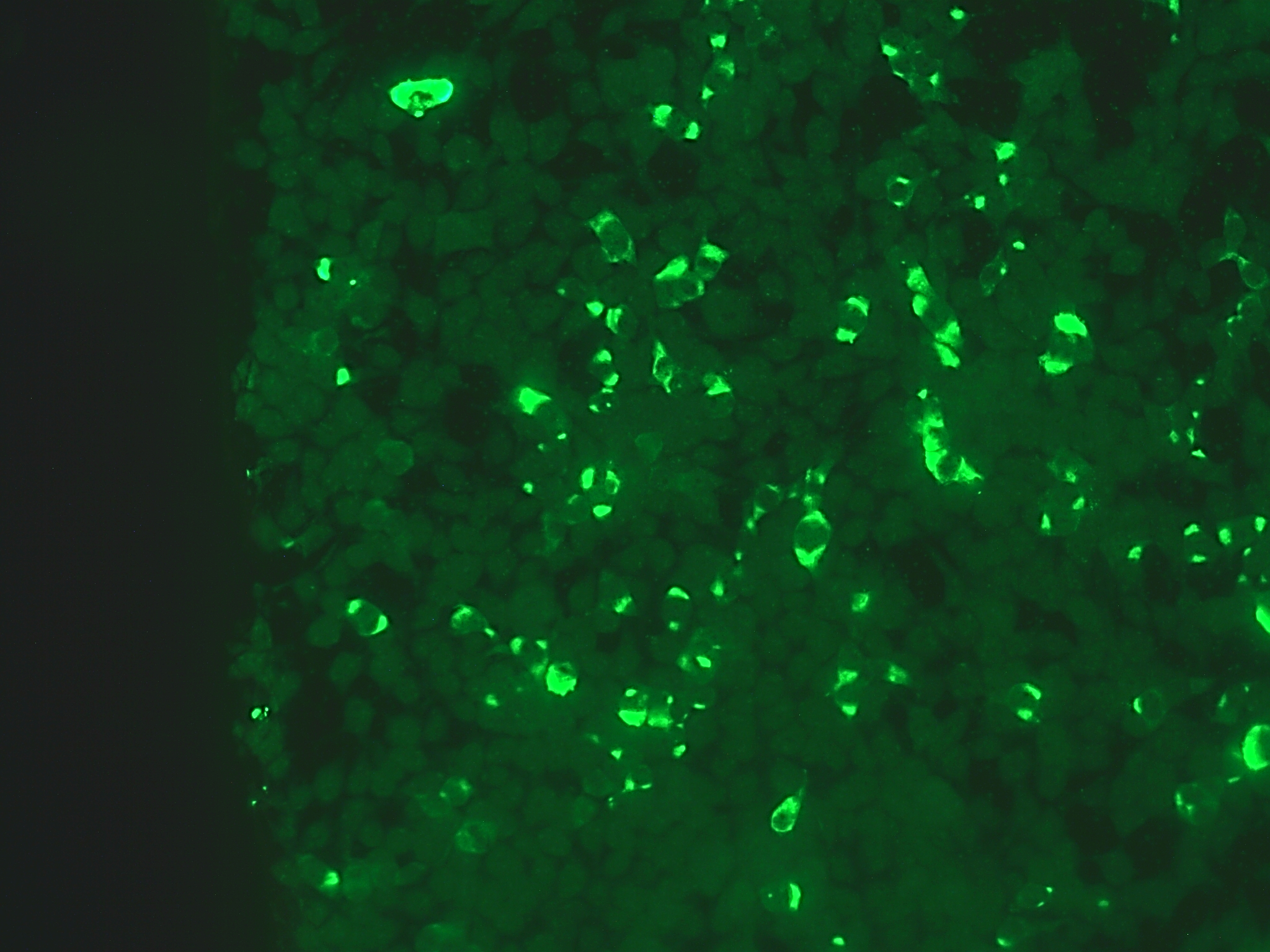 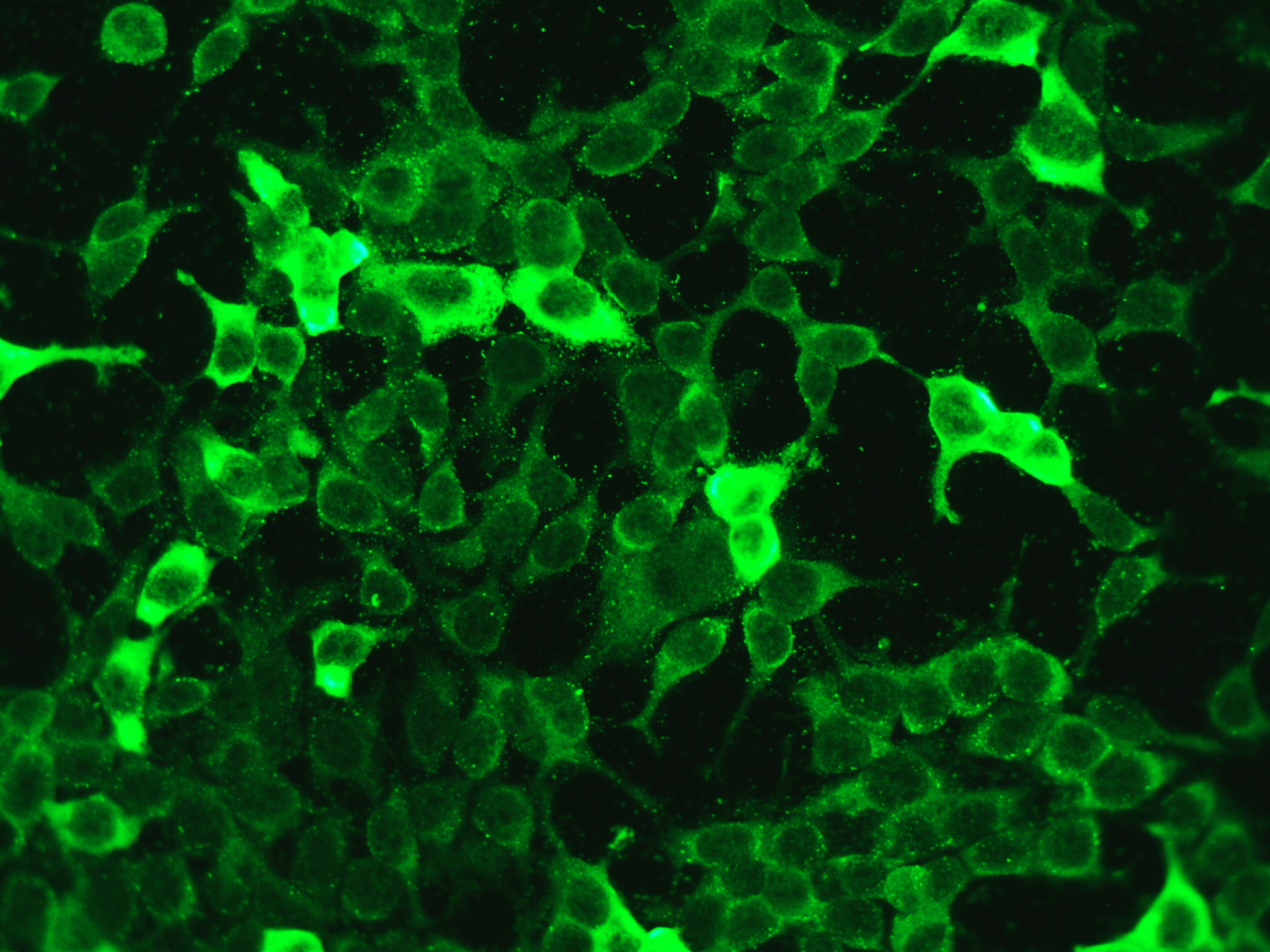 IMPDH
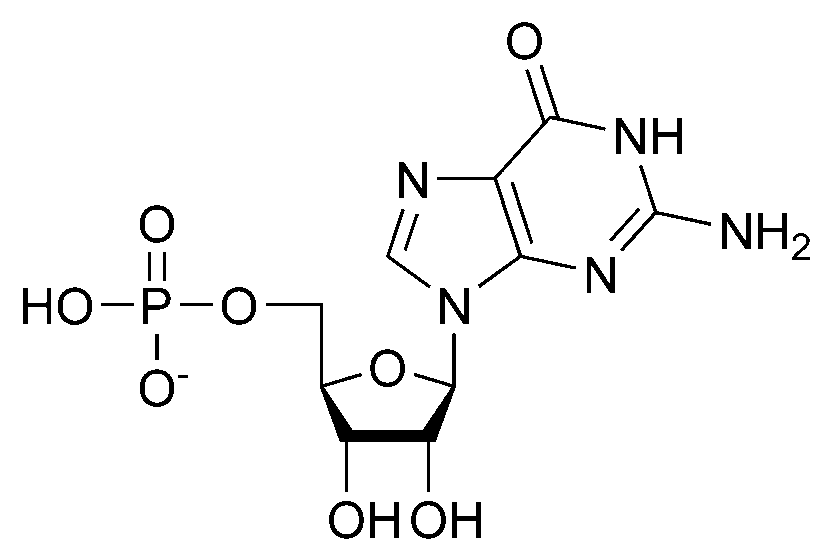 Interferon-alpha/Ribavirine
IMP DESHYDROGENASE 2
Mycophenolate
GUANOSINE MONOPHOSPHATE
INOSINE MONOPHOSPHATE
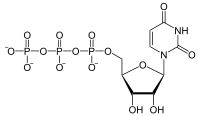 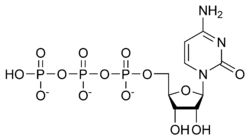 CTP SYNTHETASE  1
CYTIDINE  TRIPHOSPHATE
URIDINE TRIPHOSPHATE
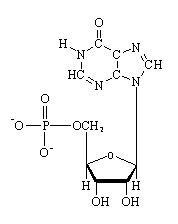 ?
IMPDH
RCP1
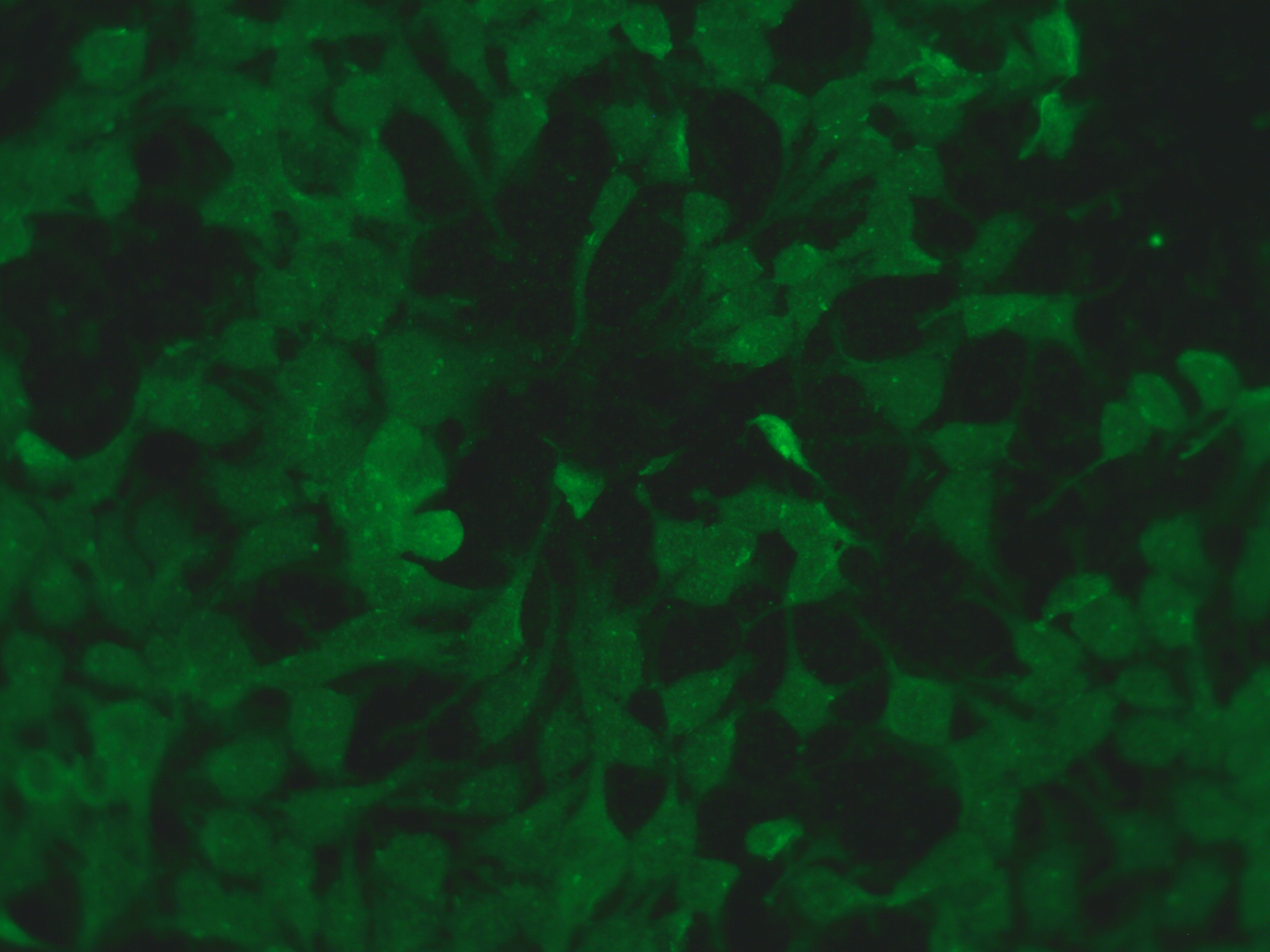 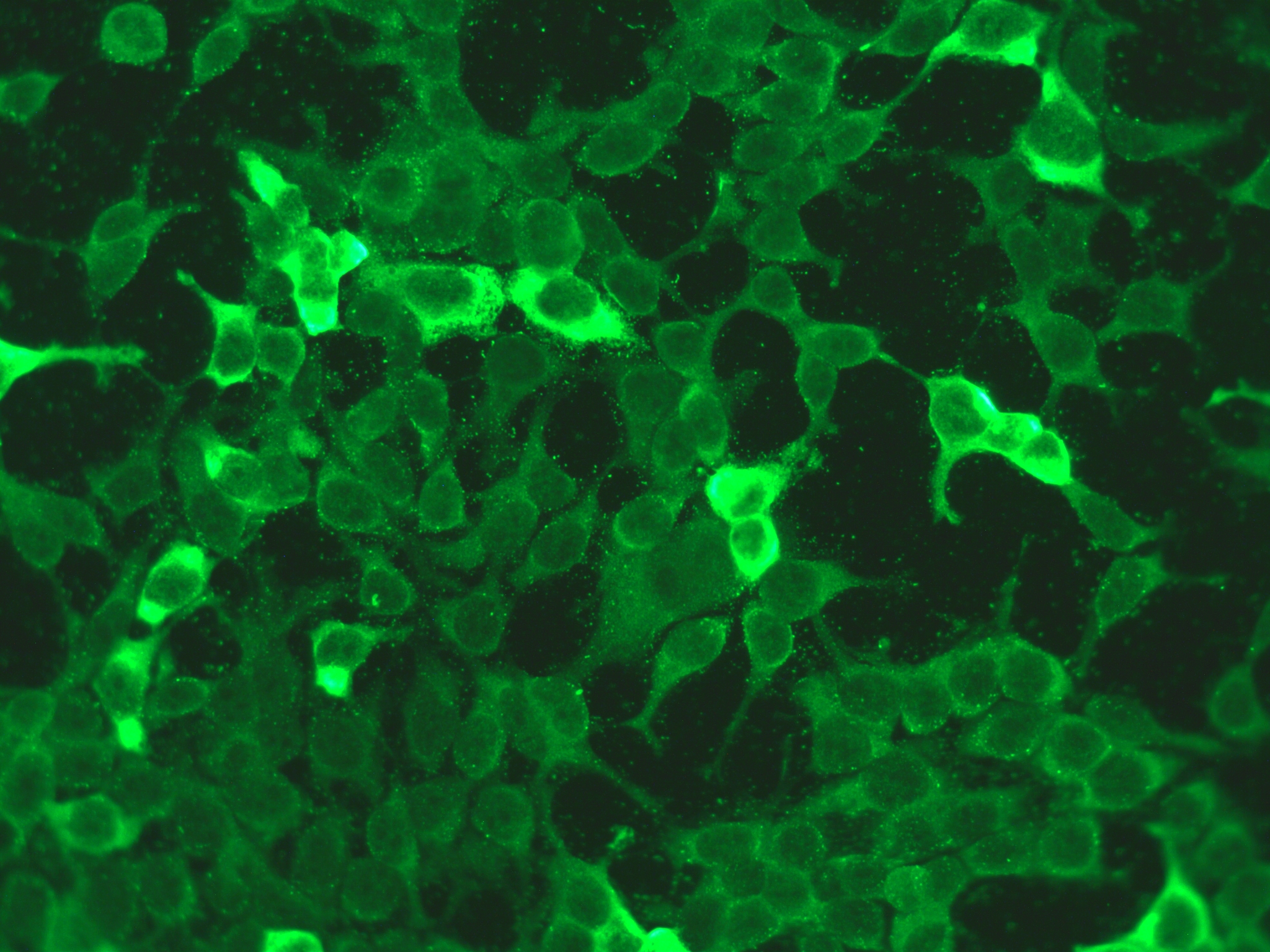 IMPDH
ANTICORPS ANTI-RING/RODS
PATIENTS HVC TRAITES RIBAVIRINE :   38% (20-47%) 
                                  Titres Très élevés ( ad 1/819,200 )
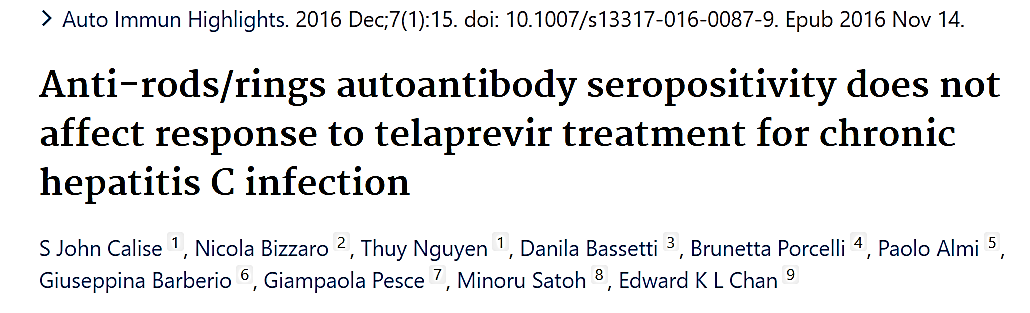 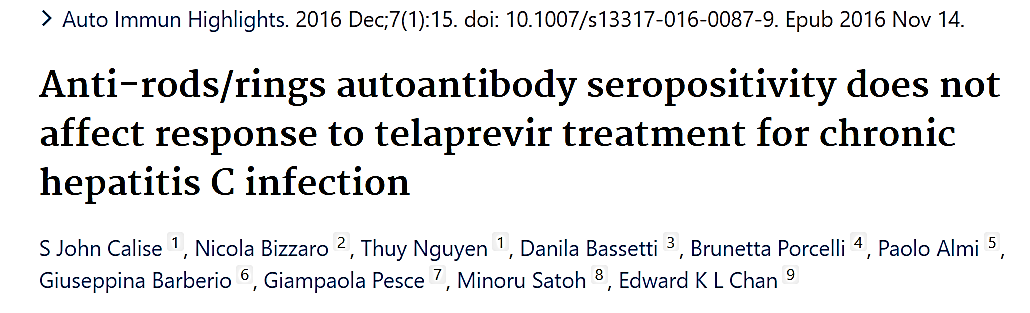 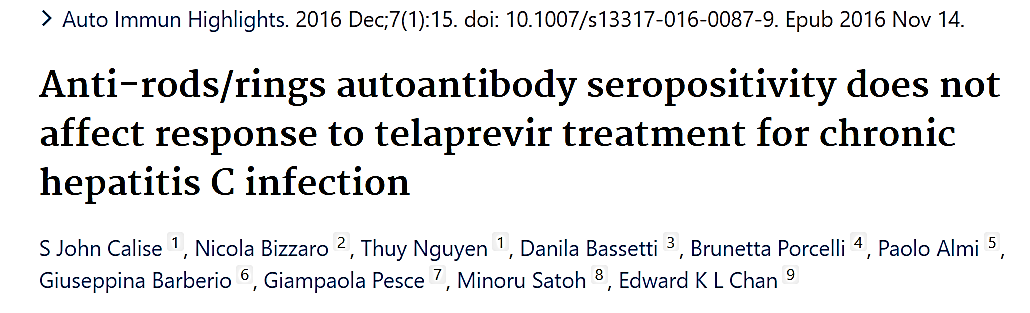 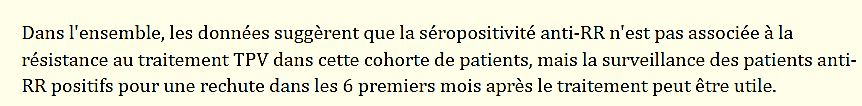 ANTICORPS ANTI-RING/RODS
DEPISTAGE ANA 

               USA              2012 :       4 754  / 40  (0.84%)
               ESPAGNE     2016 :     22 915 /  87  (0.37%)
               CHINE          2020 :   197 227 /107  (0.05%) 
               CHINE          2021 :     19 934 /  66  (0.33%)

                                                   Titres Faibles ( 1/100-1/320)
ANTICORPS ANTI-RING/RODS
SUJETS NON TRAITES PAR RIBAVIRINE
RARES
(TITRES FAIBLES)
Hépatite HVC (non tr.Ribavirine)           RHUMATISMES INFLAM.  CTD
Hépatite HVB                                                 PR, SPA            
Hépatite autoimmune                                 SLE,
Hépatite iatrogène                                       Sclérodermie
Cholangéite PBC                                           UCTD

Pancréatite
Thyroidopathie
Insuf. Pulmonaire
Insuf. Rénale
SLE / Mycophenolate     78  neg.
          Azathioprine          55  neg
         Methotrexate         30  neg
PR     Methotrexate         10   1
                                        (1/160)
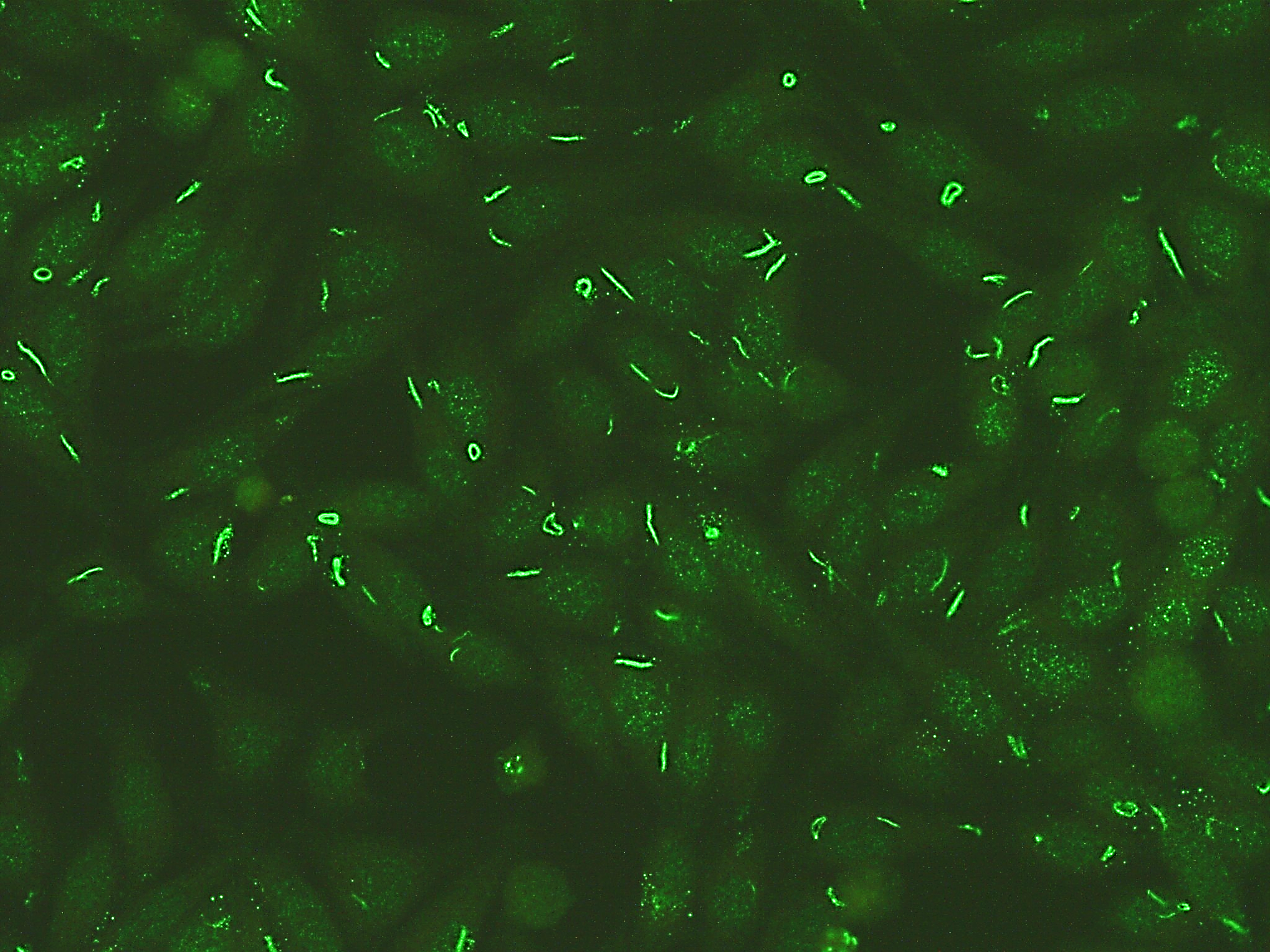 IgG H+L
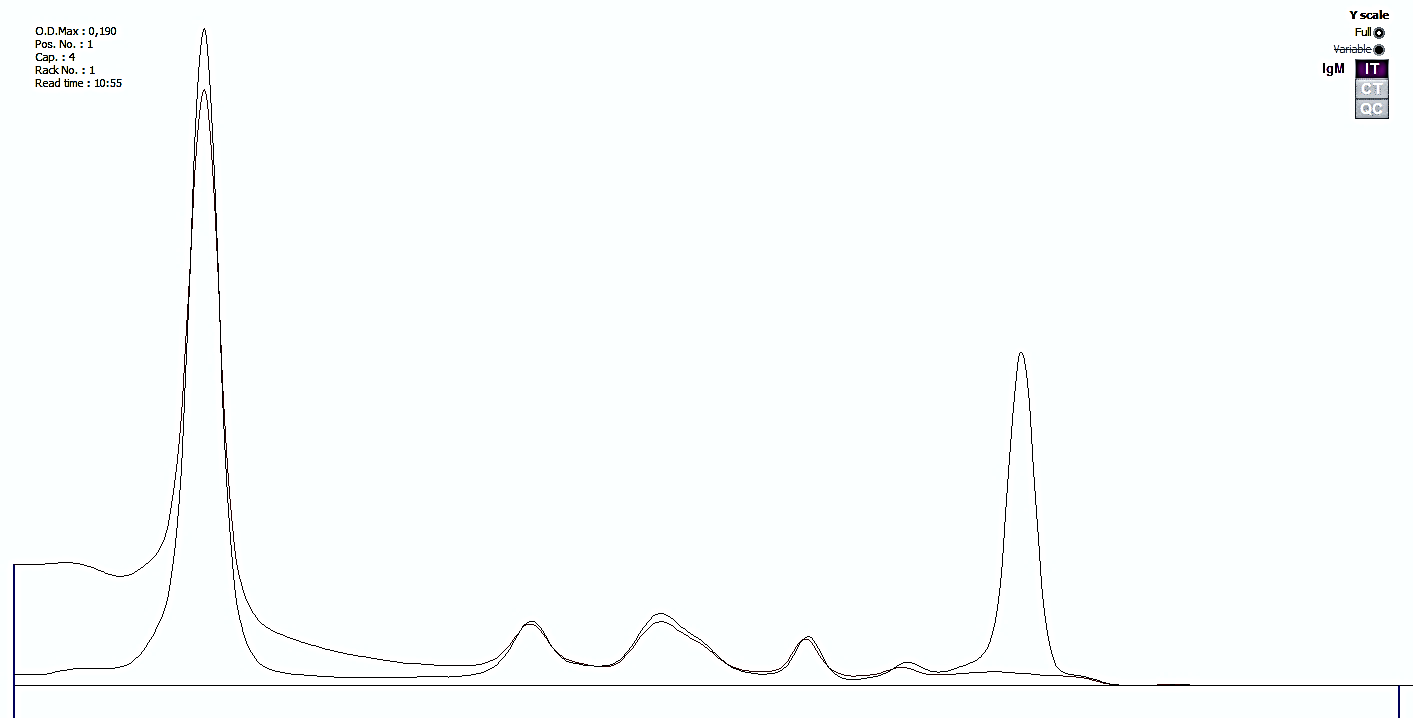 IgM
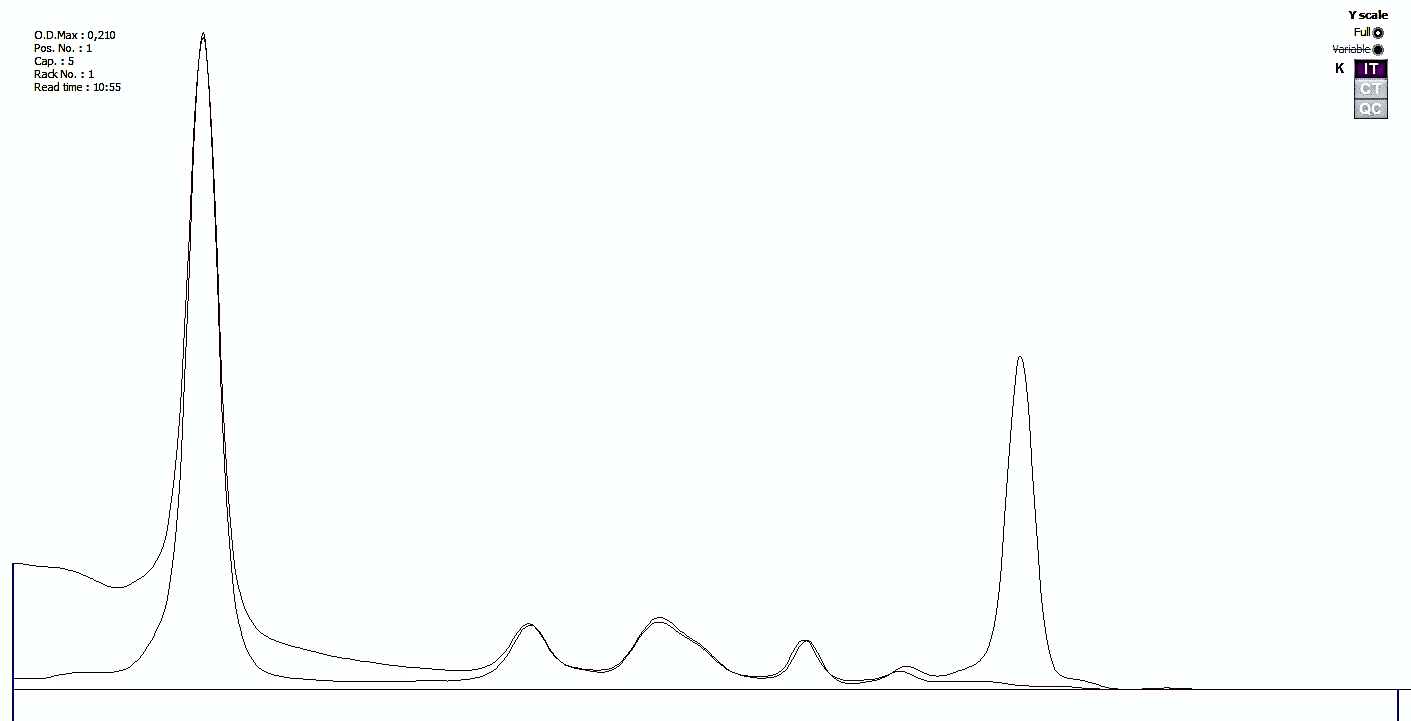 Kappa
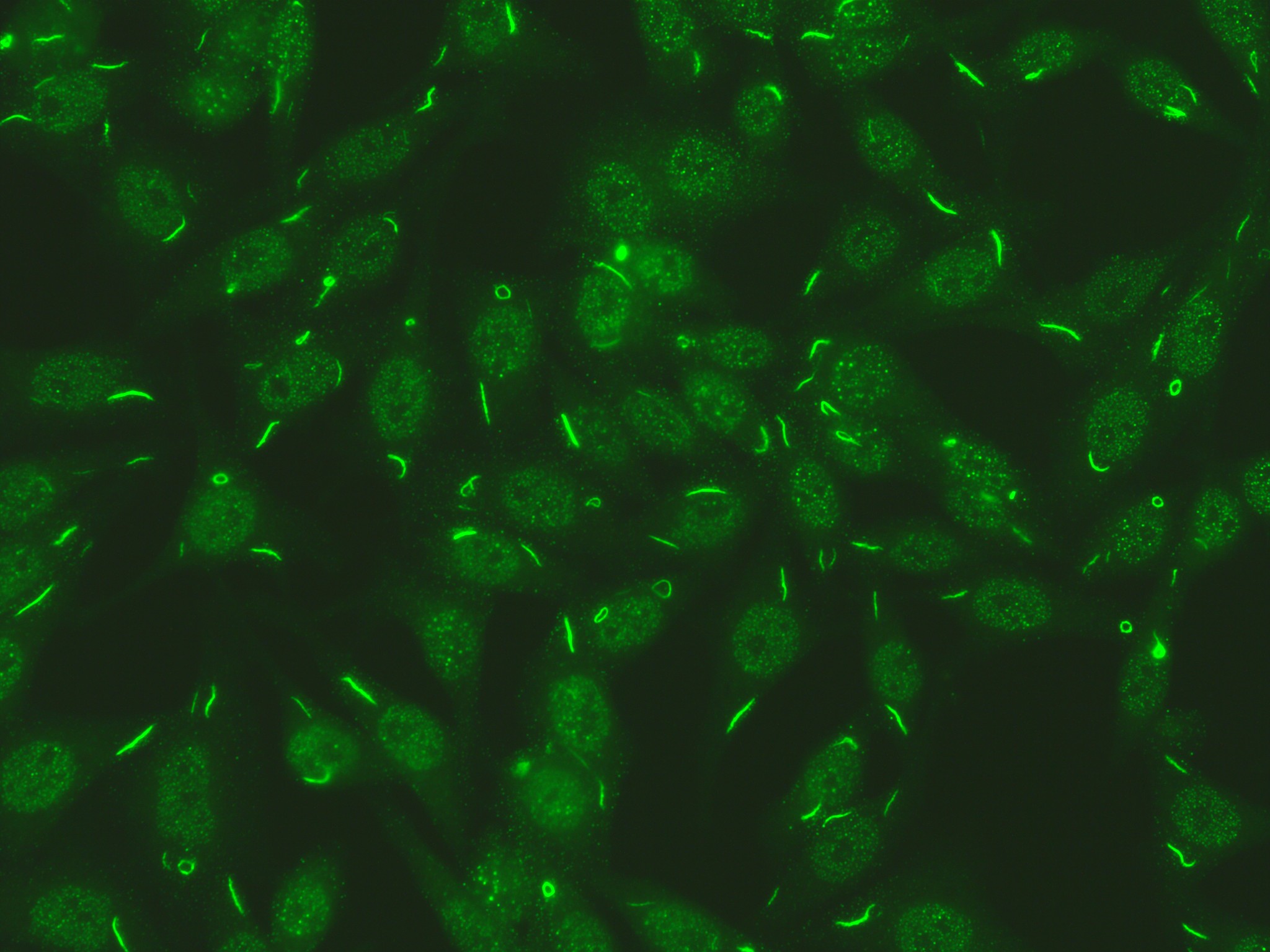 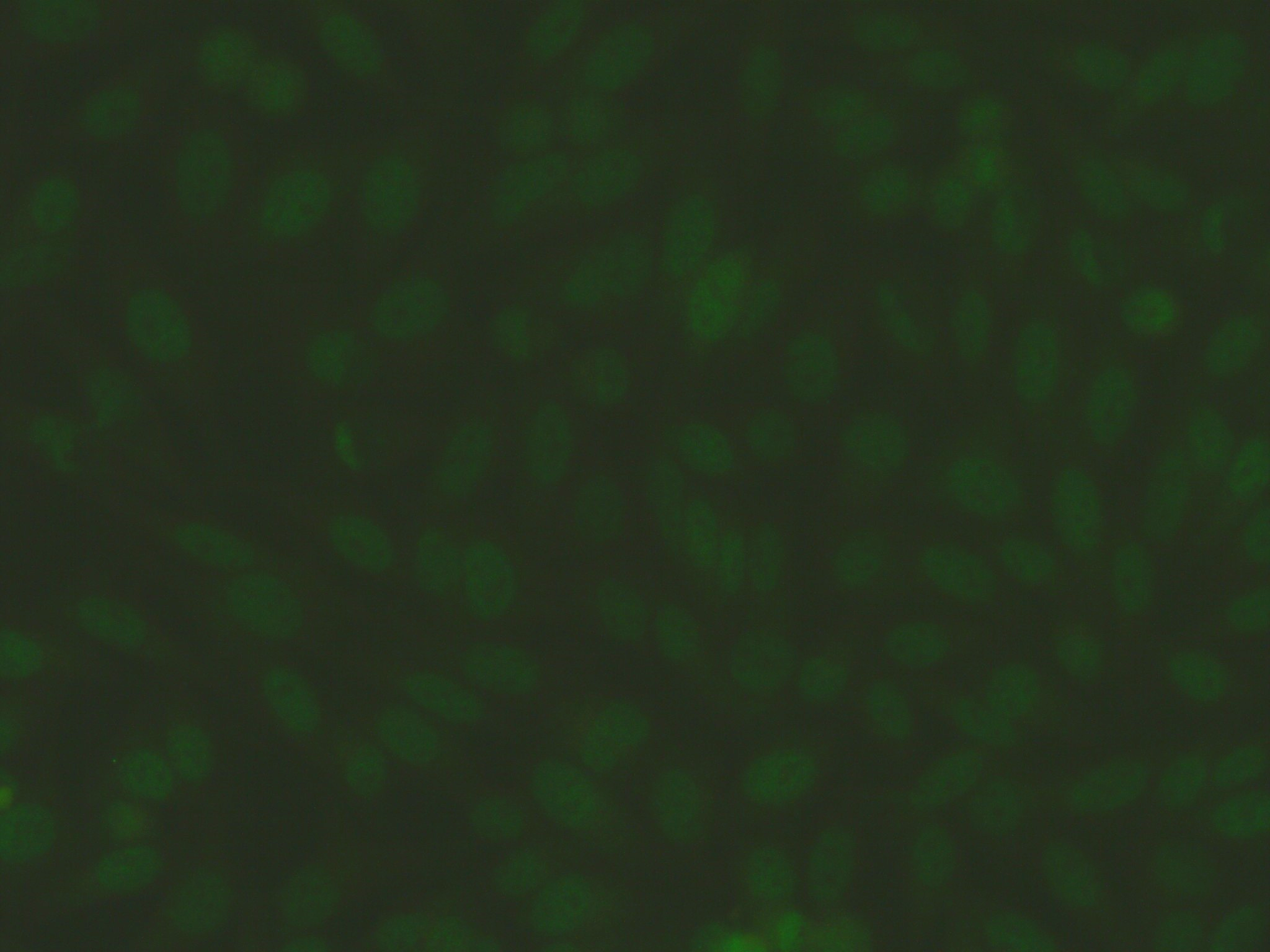 IgM
IgG